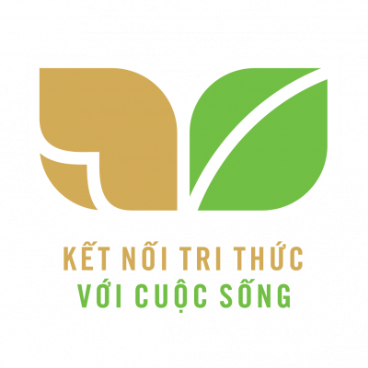 Trường Tiểu học Gia ThụyMôn: Tiếng Việt lớp 1
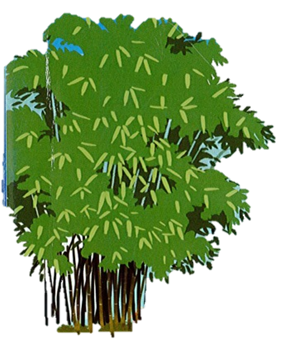 BÀI 3:
LÀM QUEN VỚI CÁC NÉT VIẾT CƠ BẢN, 
CÁC CHỮ SỐ VÀ DẤU THANH (Tiết 5-6)
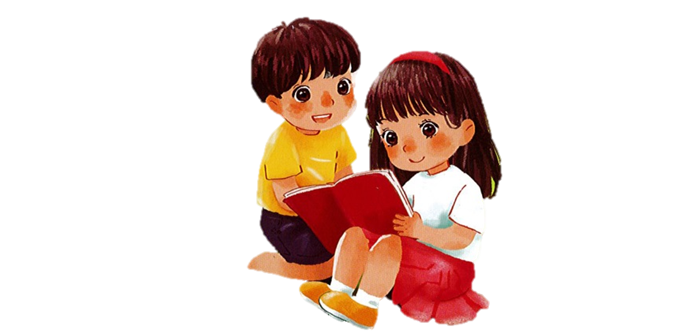 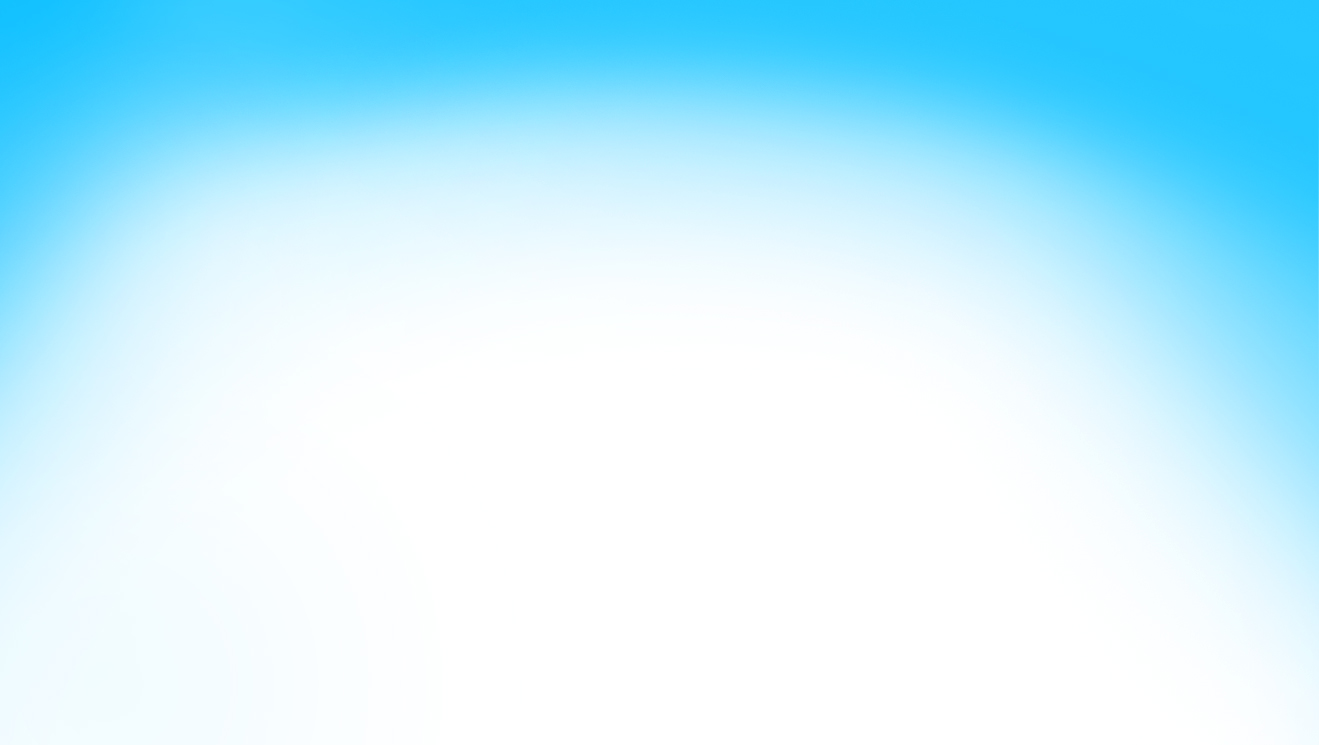 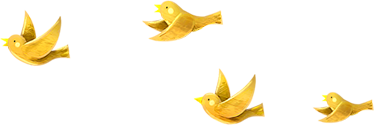 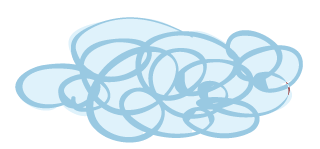 Khởi động
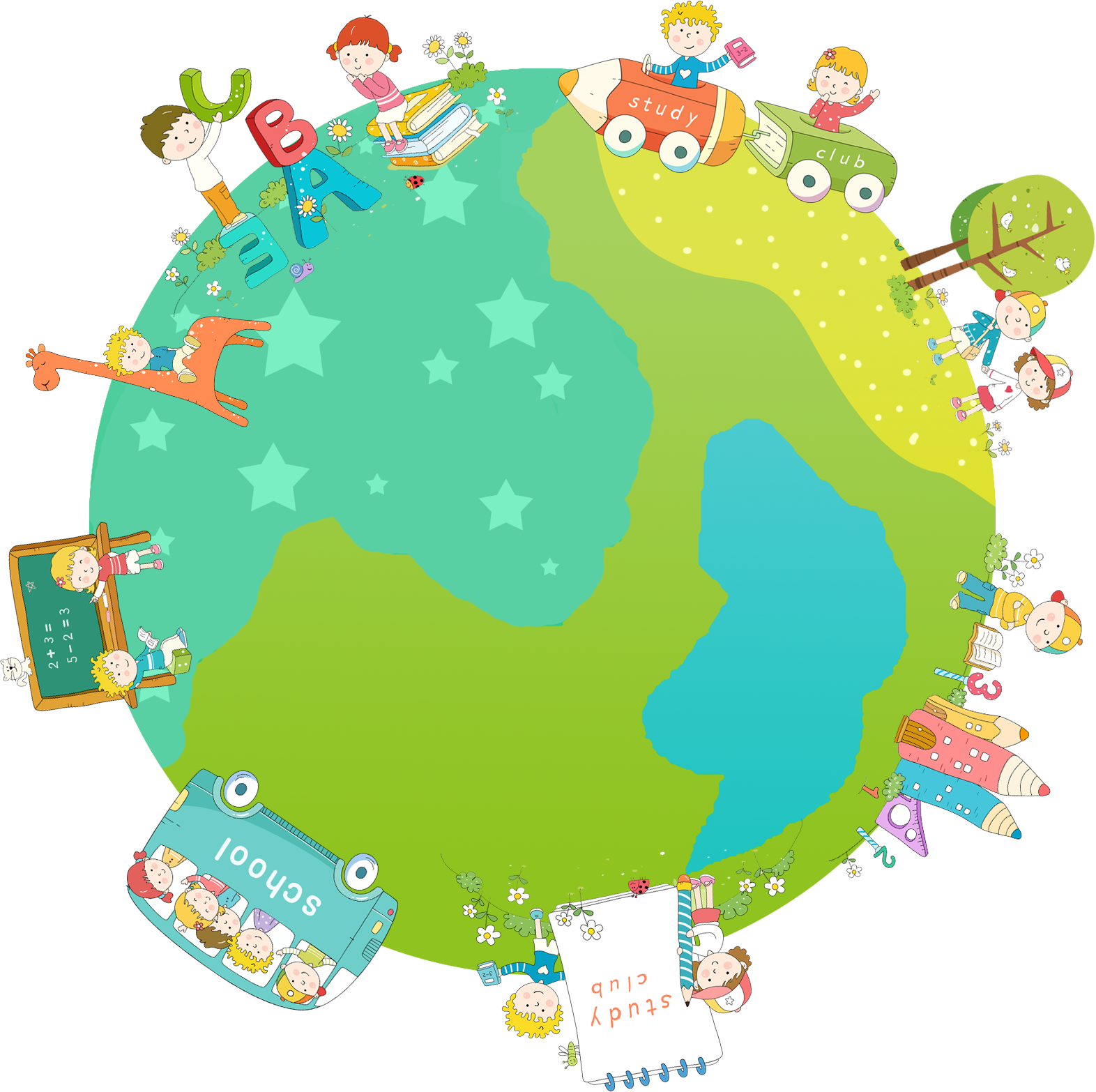 AI NHANH?
AI ĐÚNG?
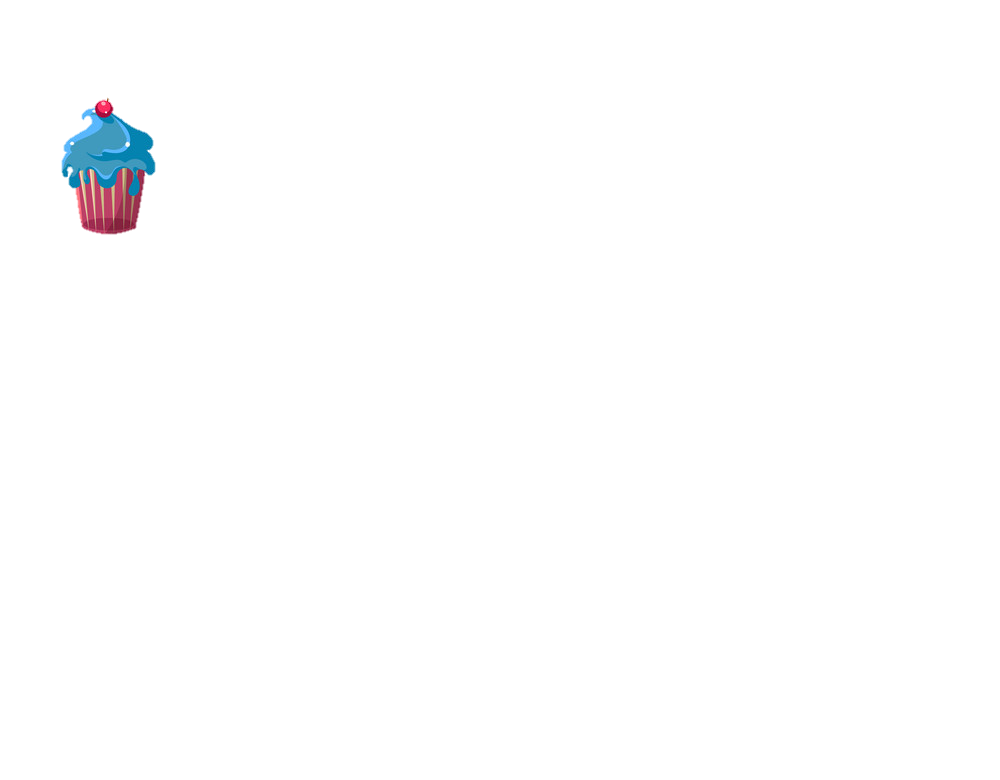 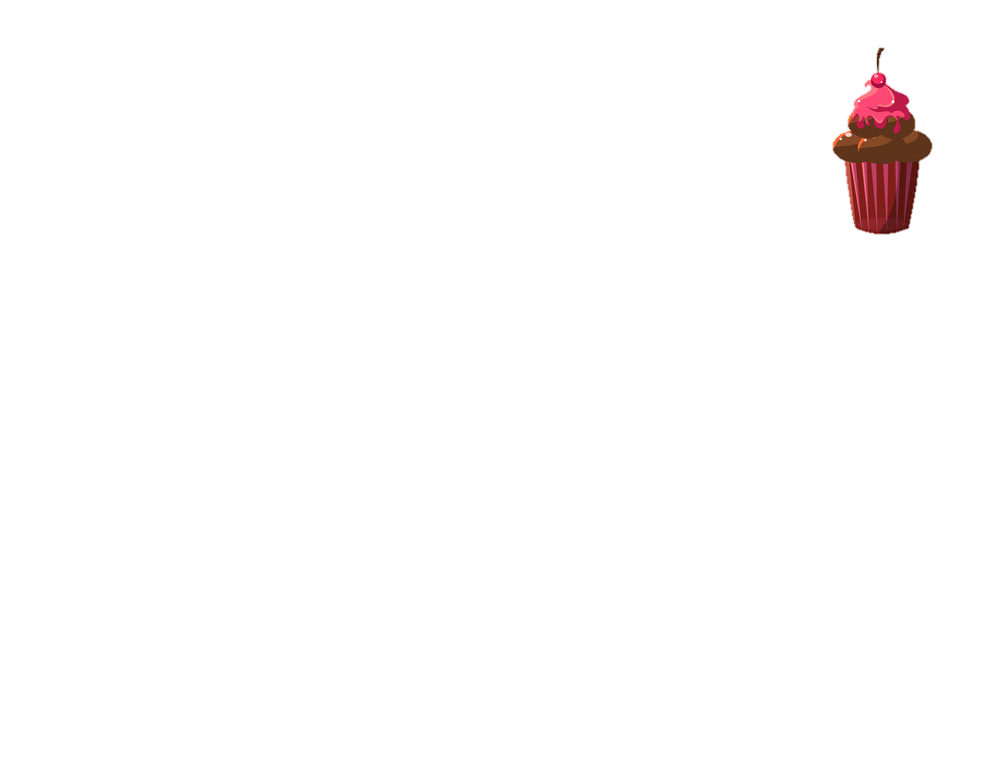 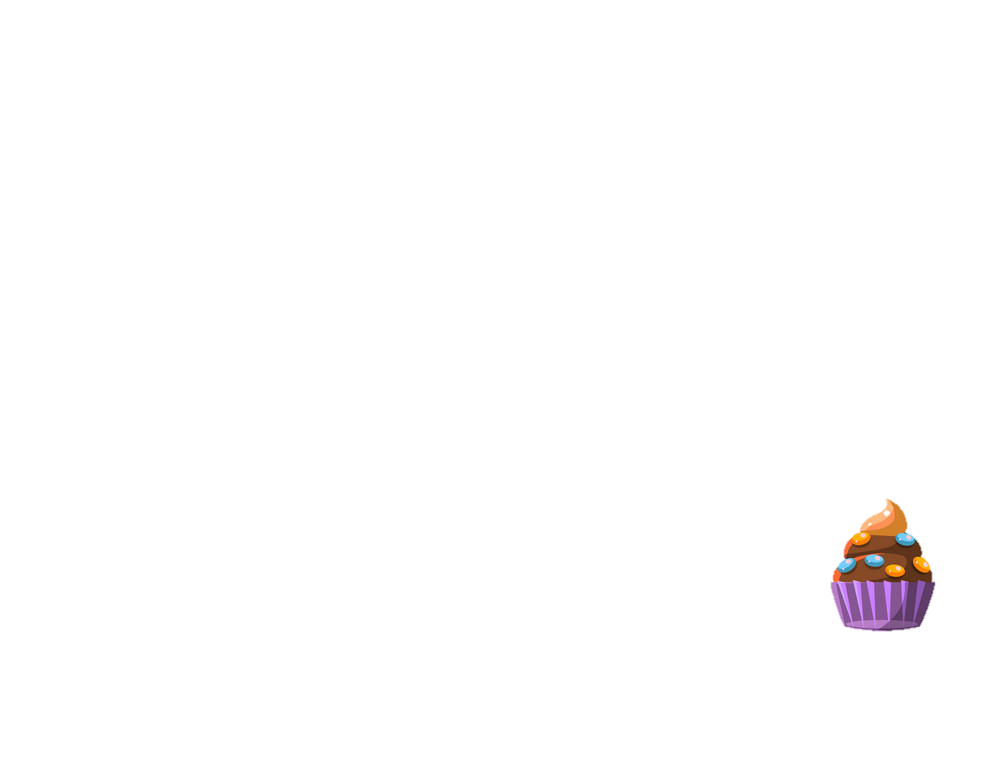 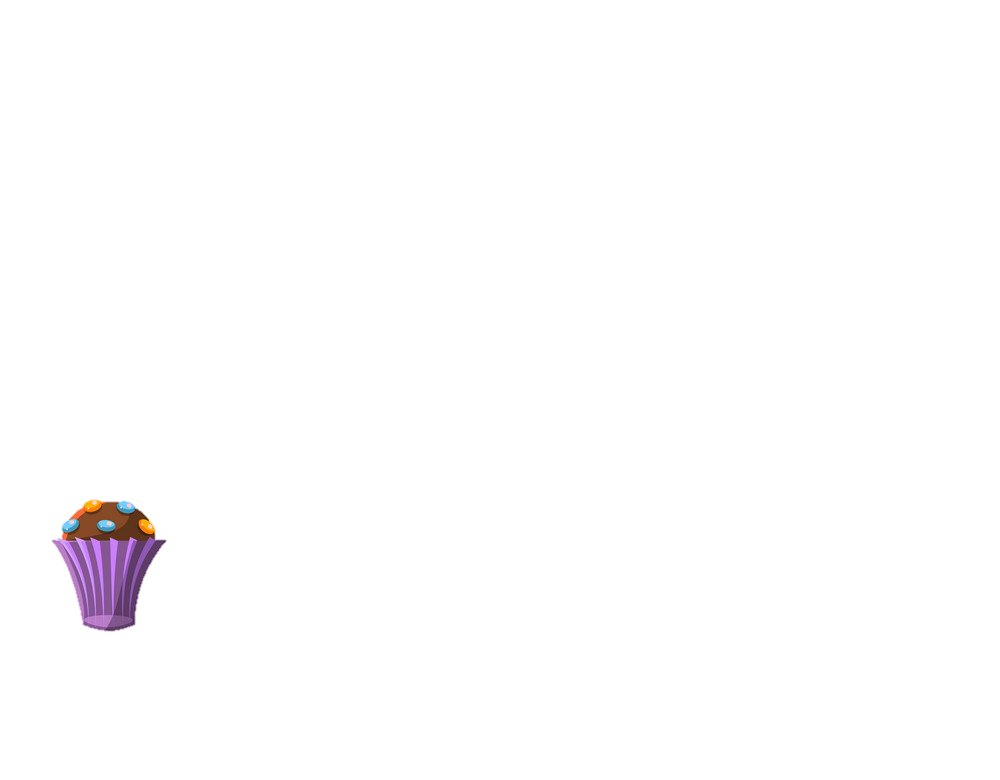 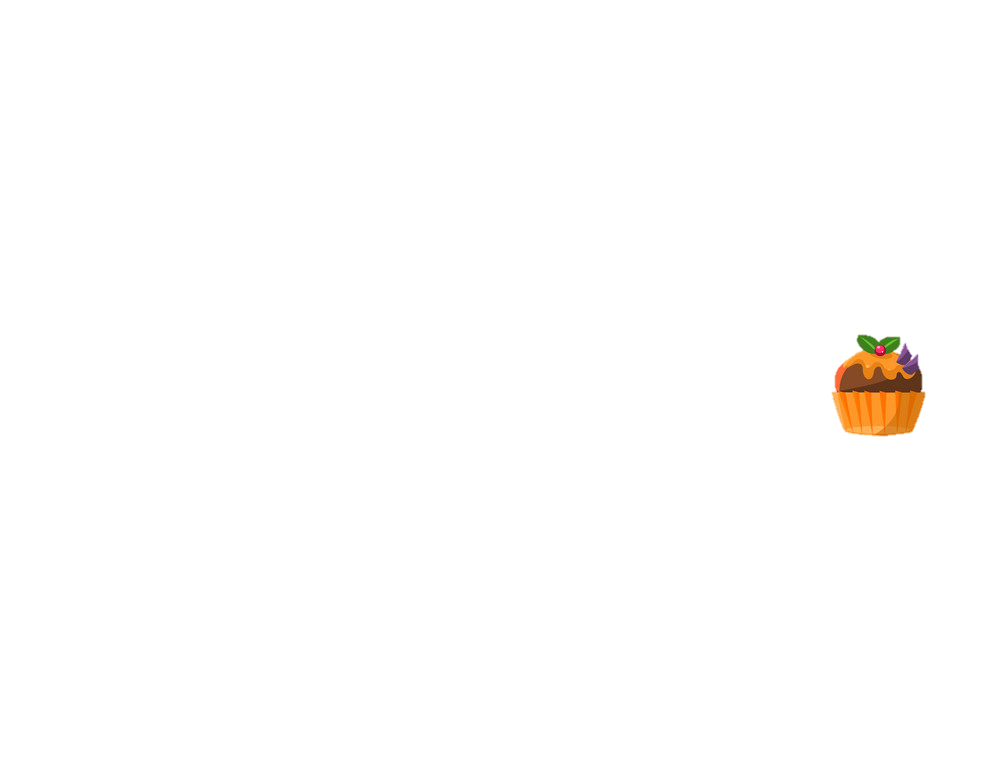 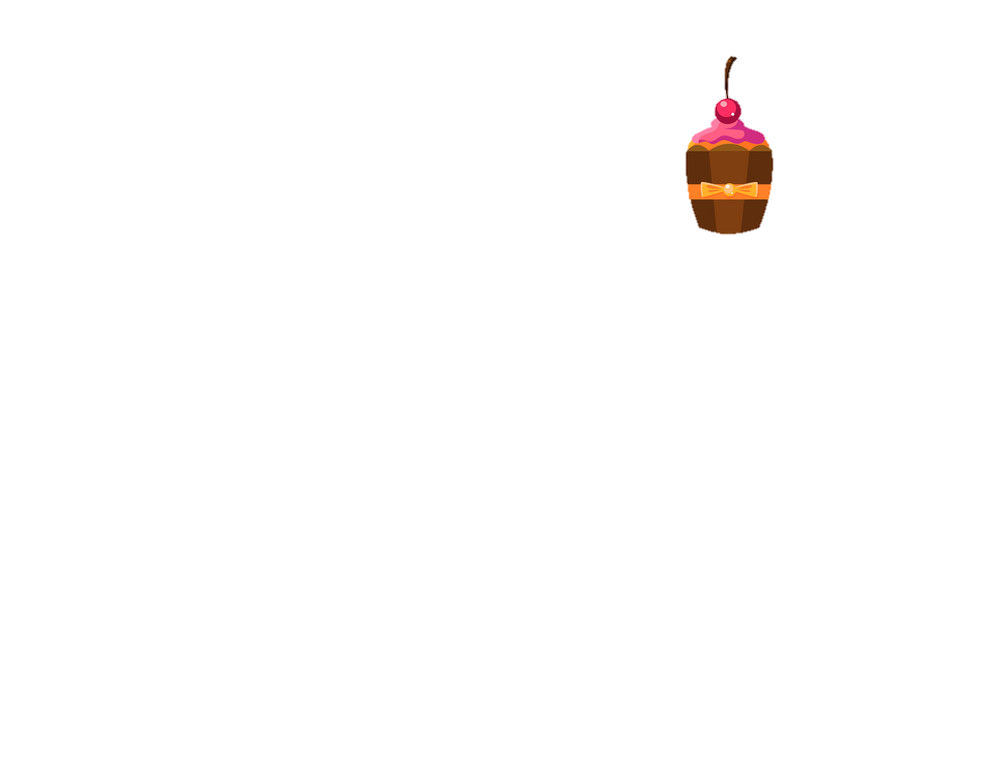 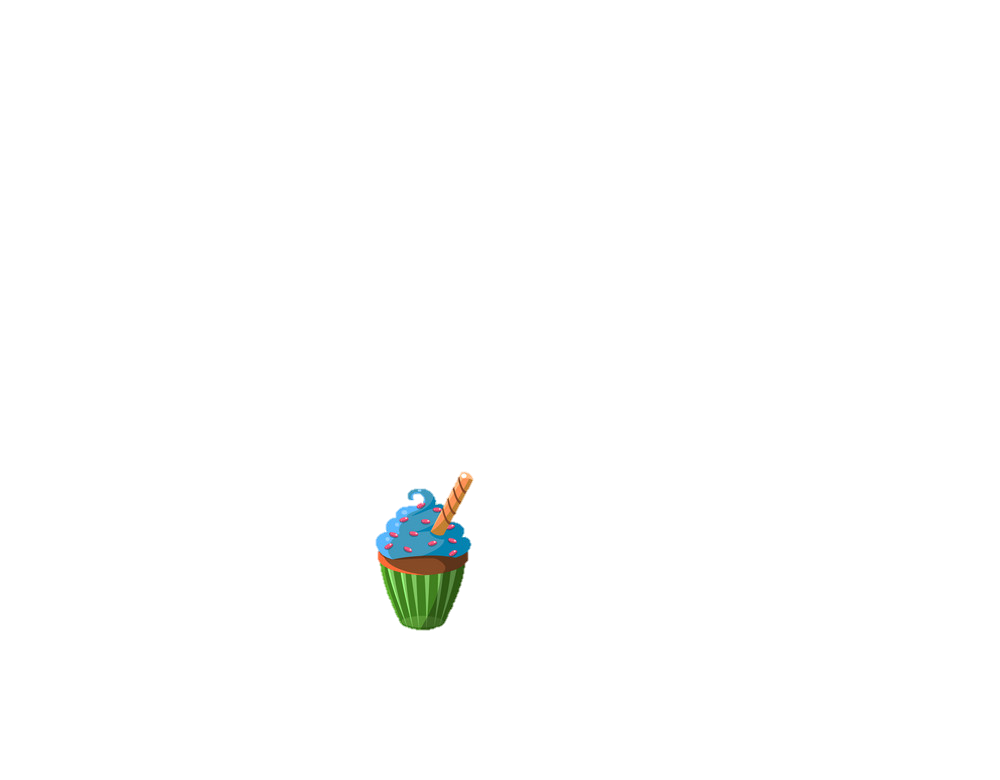 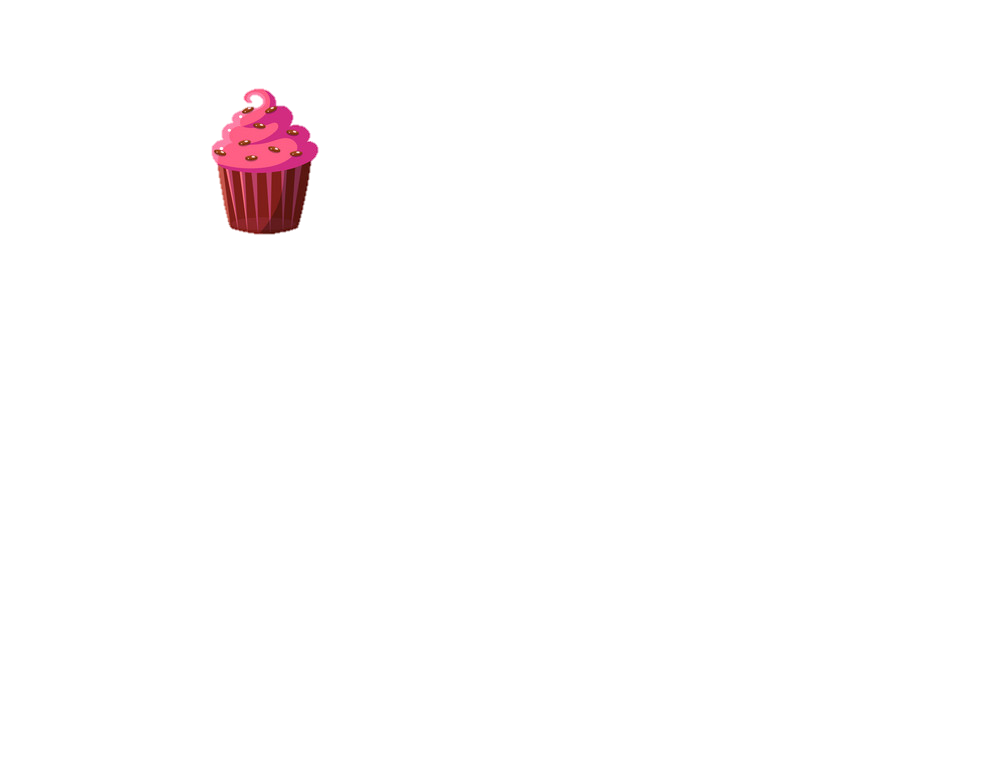 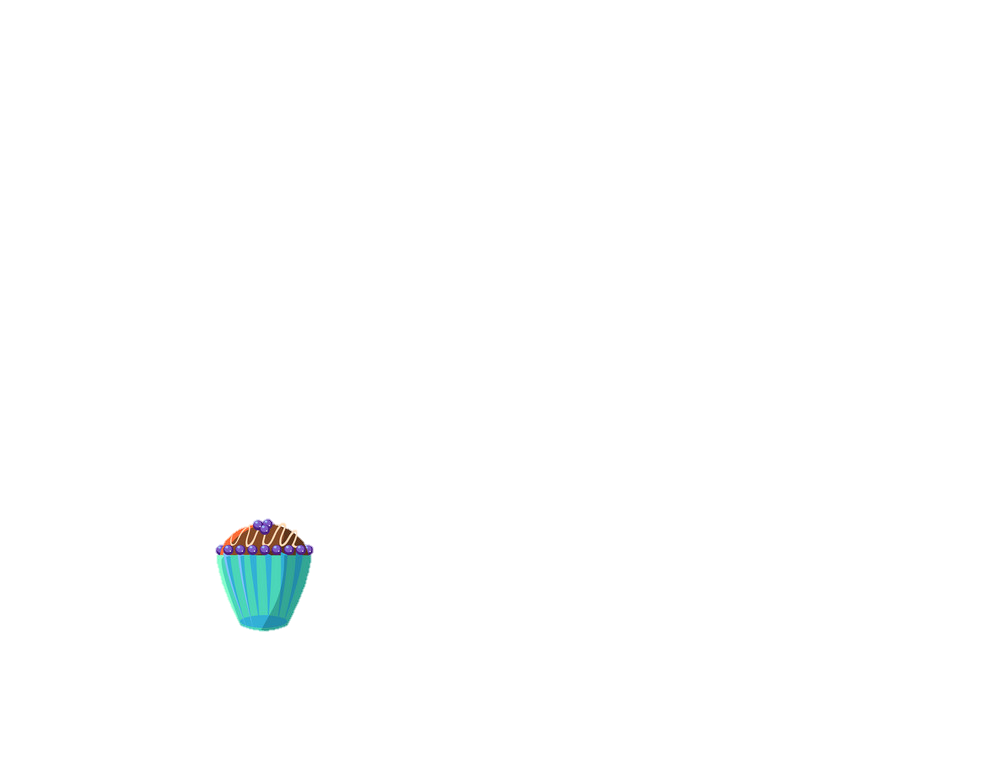 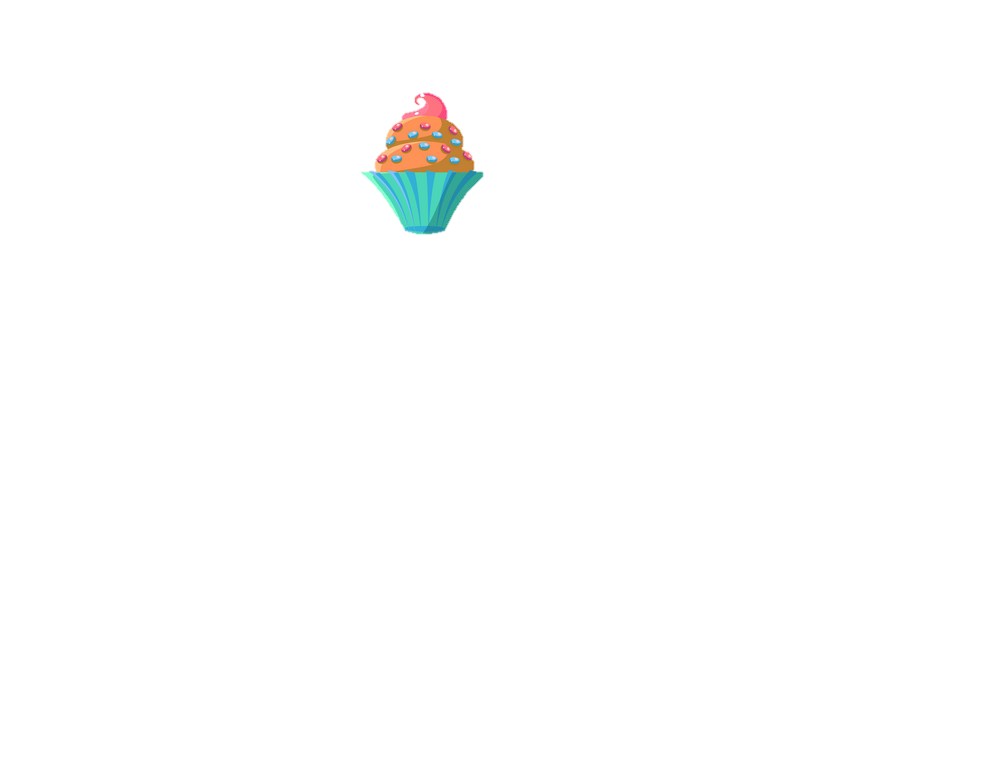 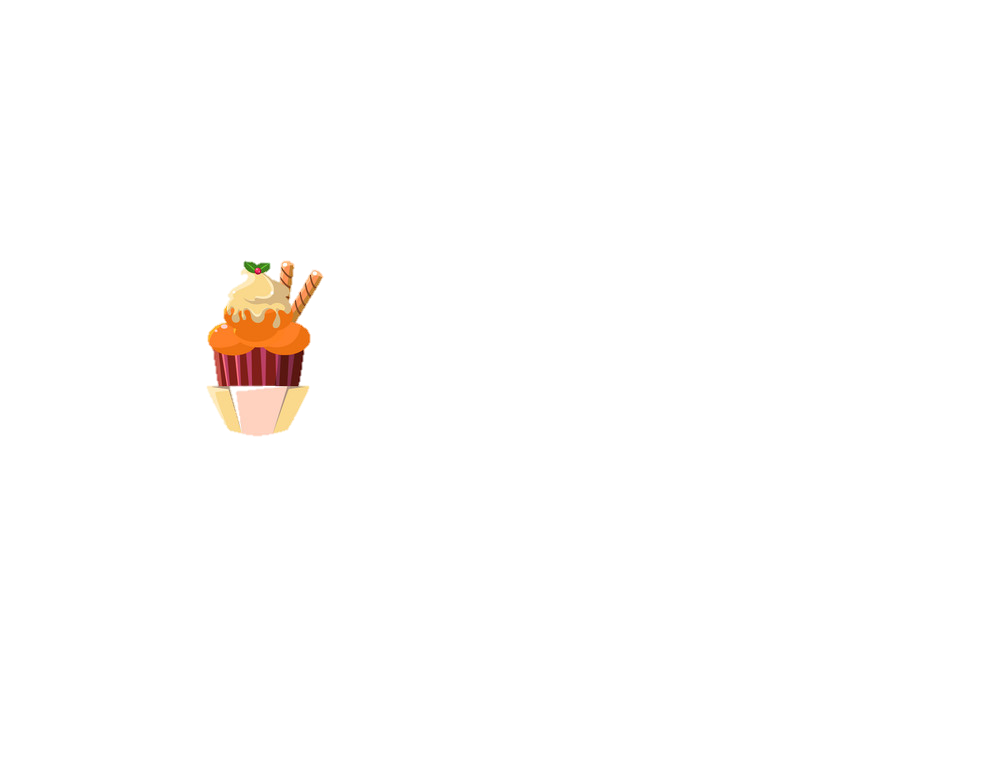 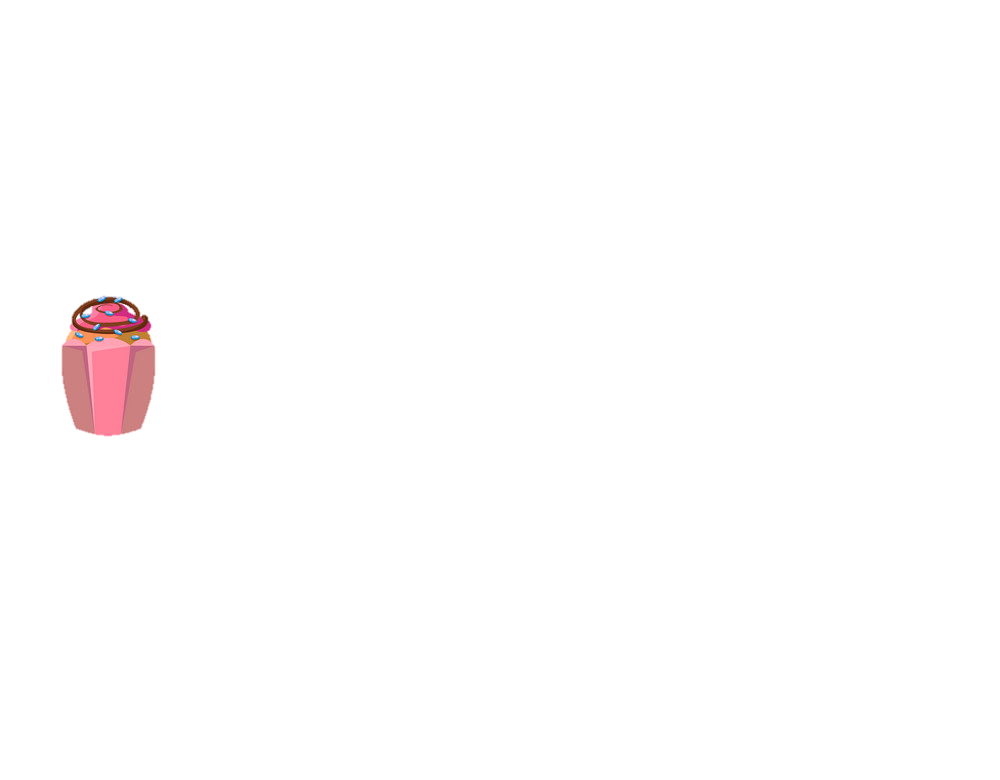 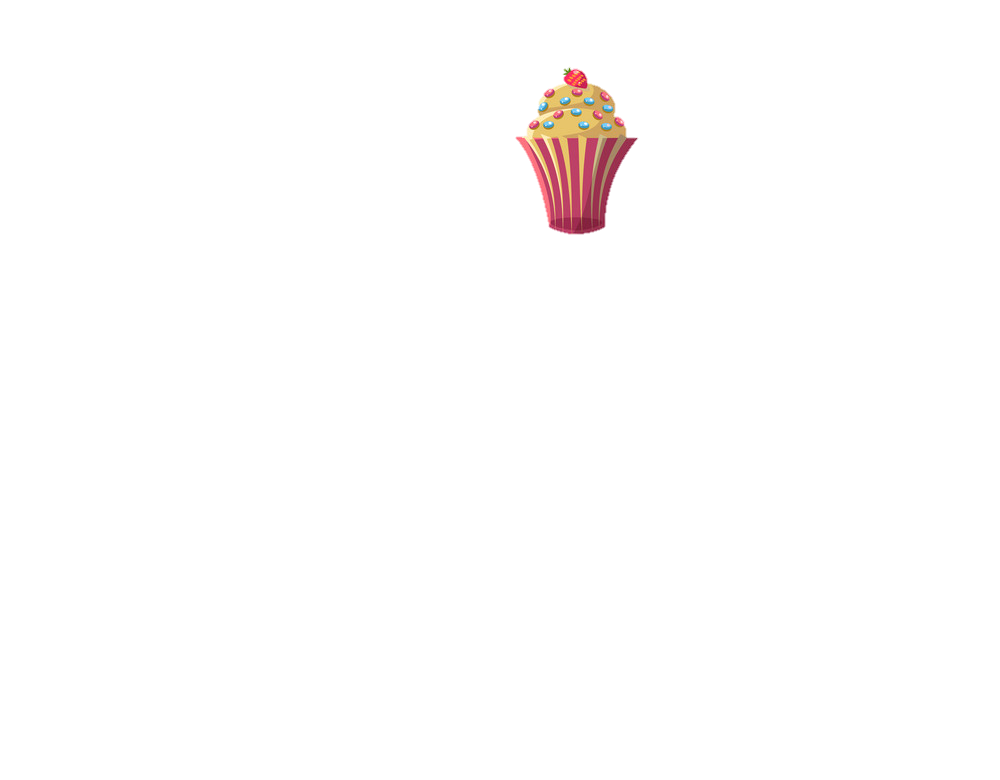 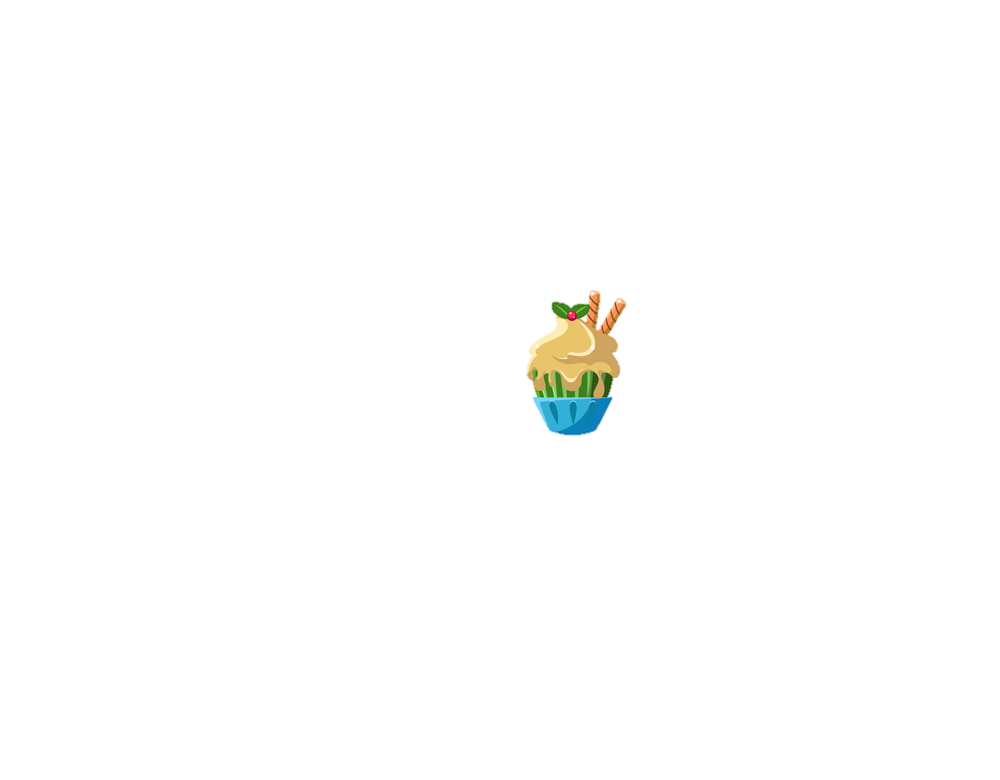 [Speaker Notes: Click ly kem  hiện nét; Click hình chữ nhật vàng nhạt  tên nét]
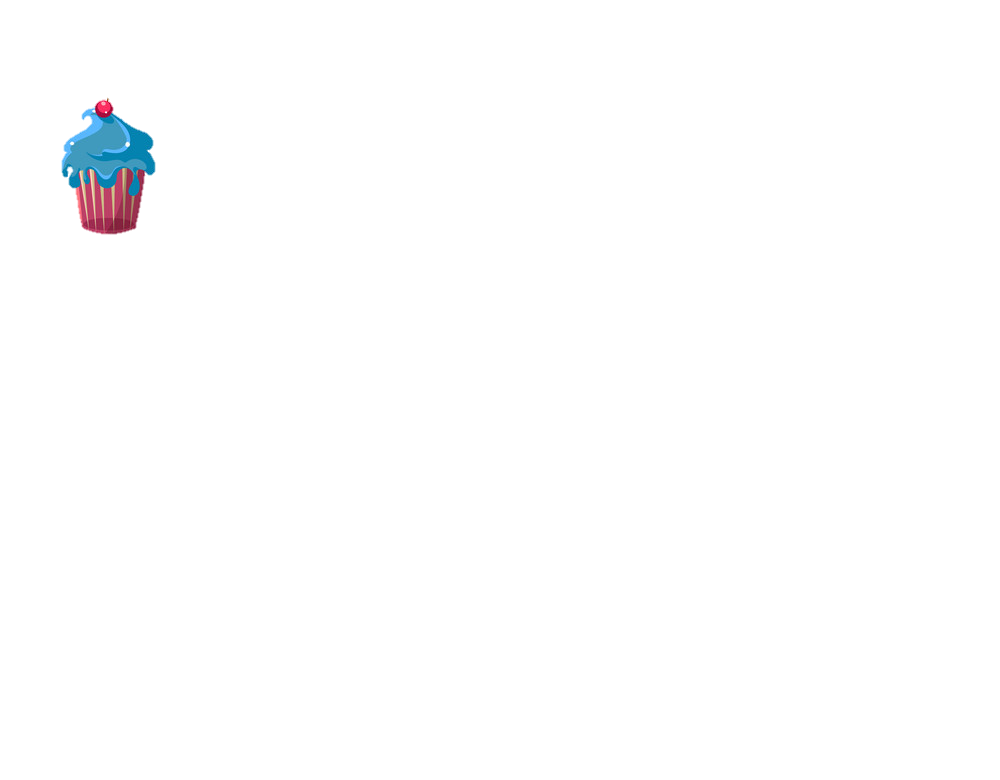 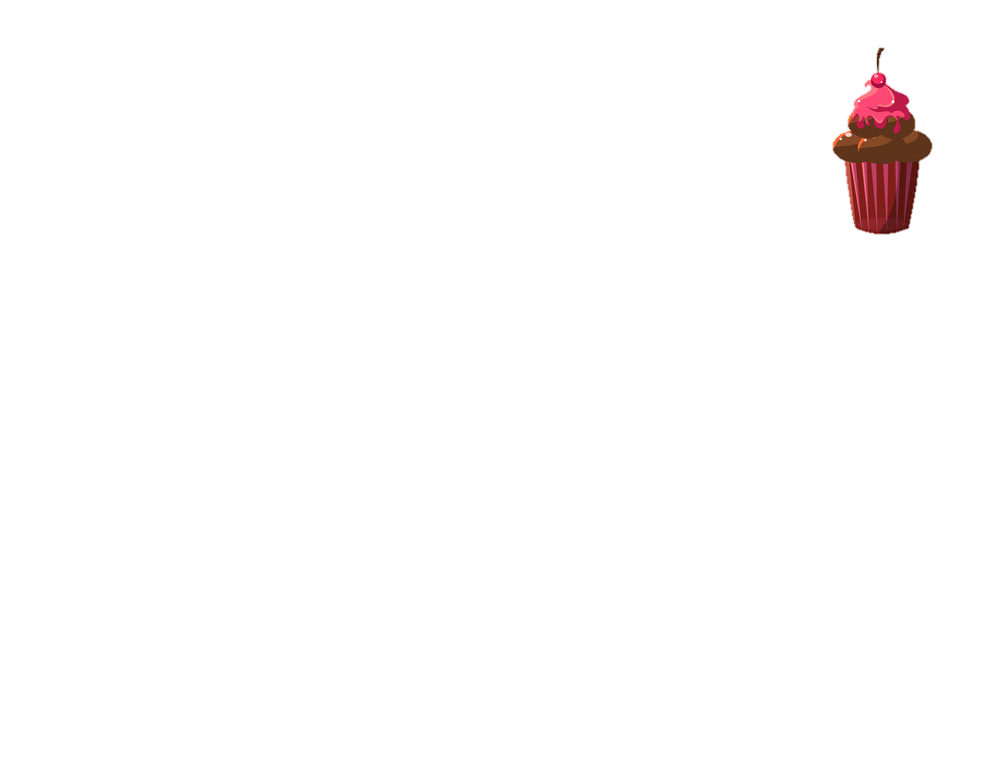 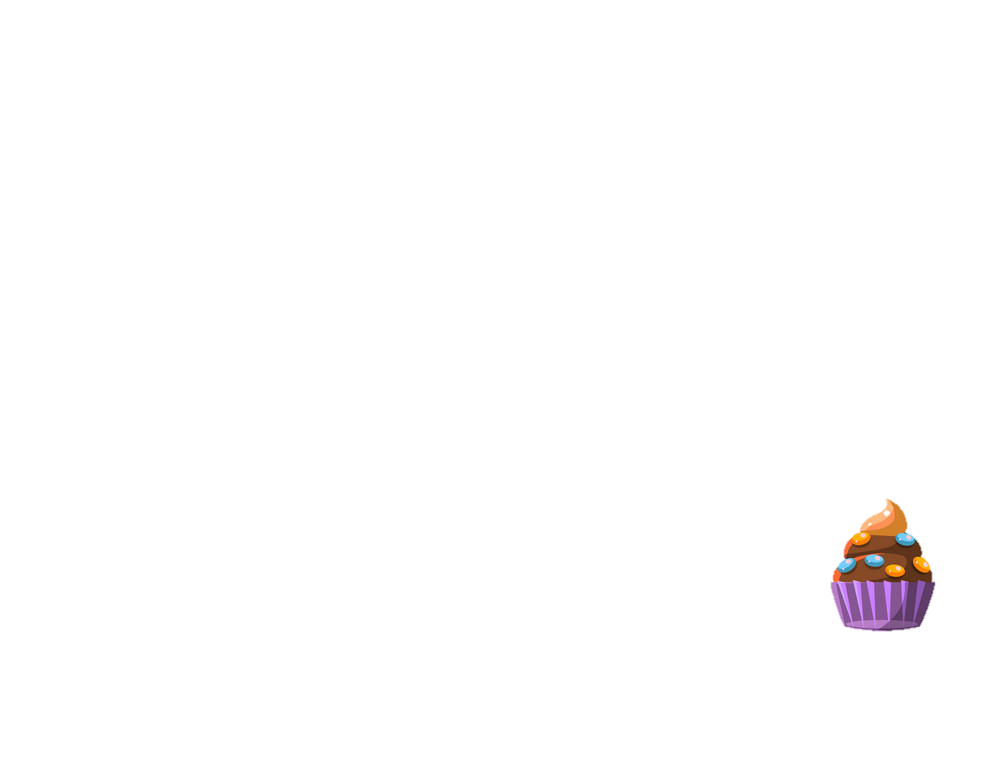 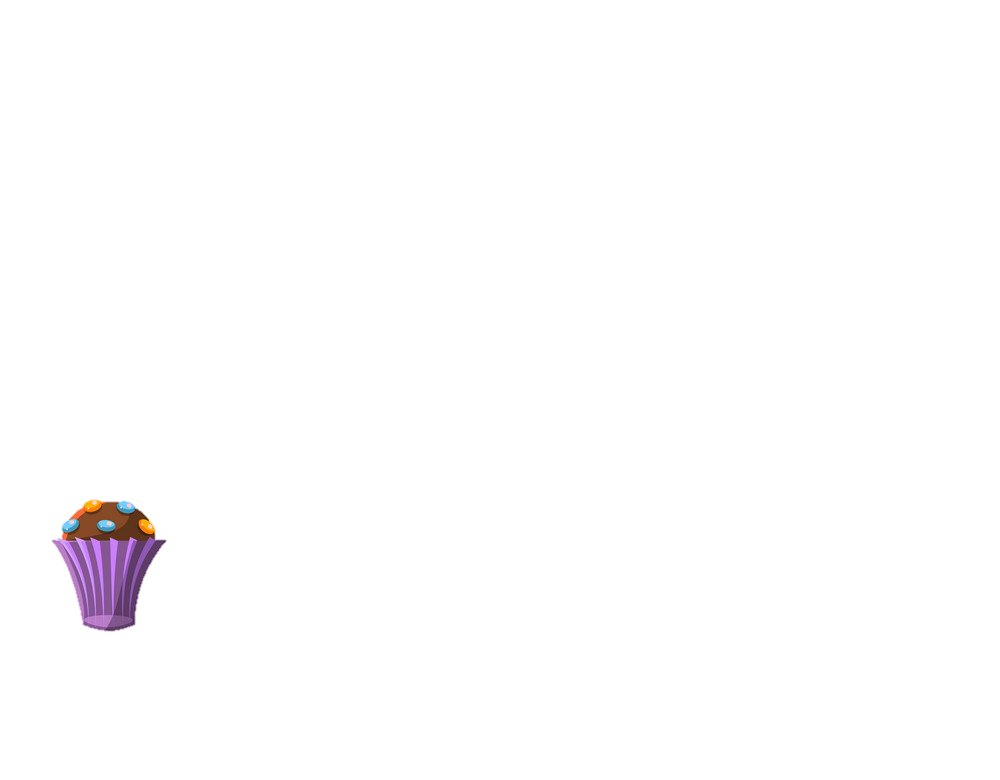 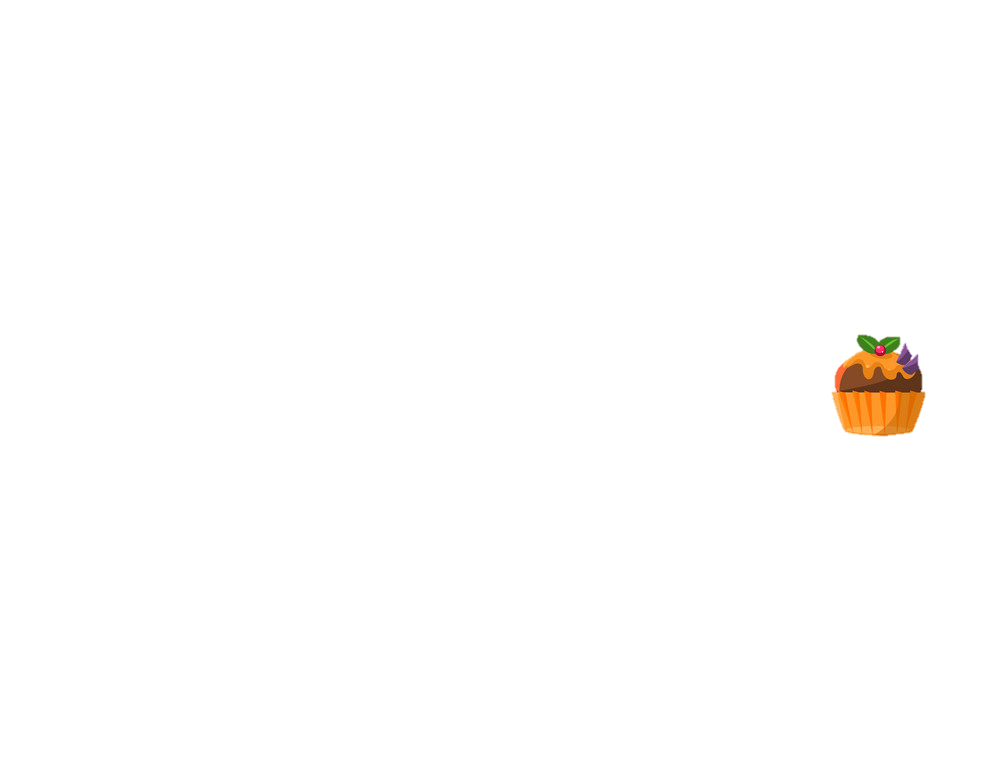 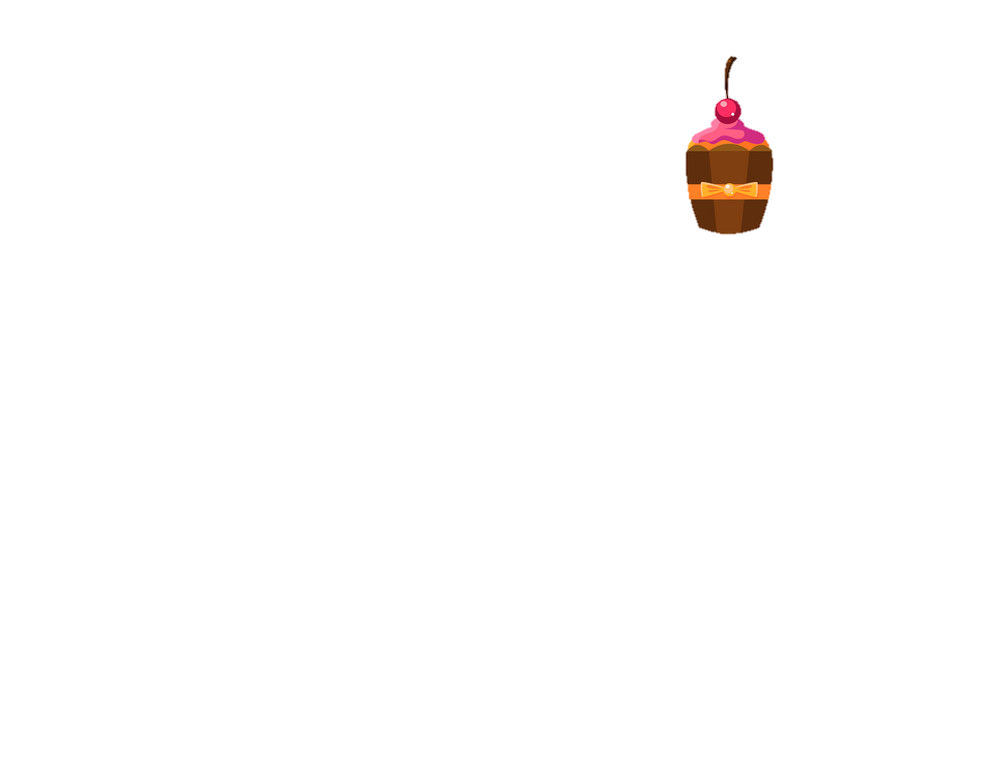 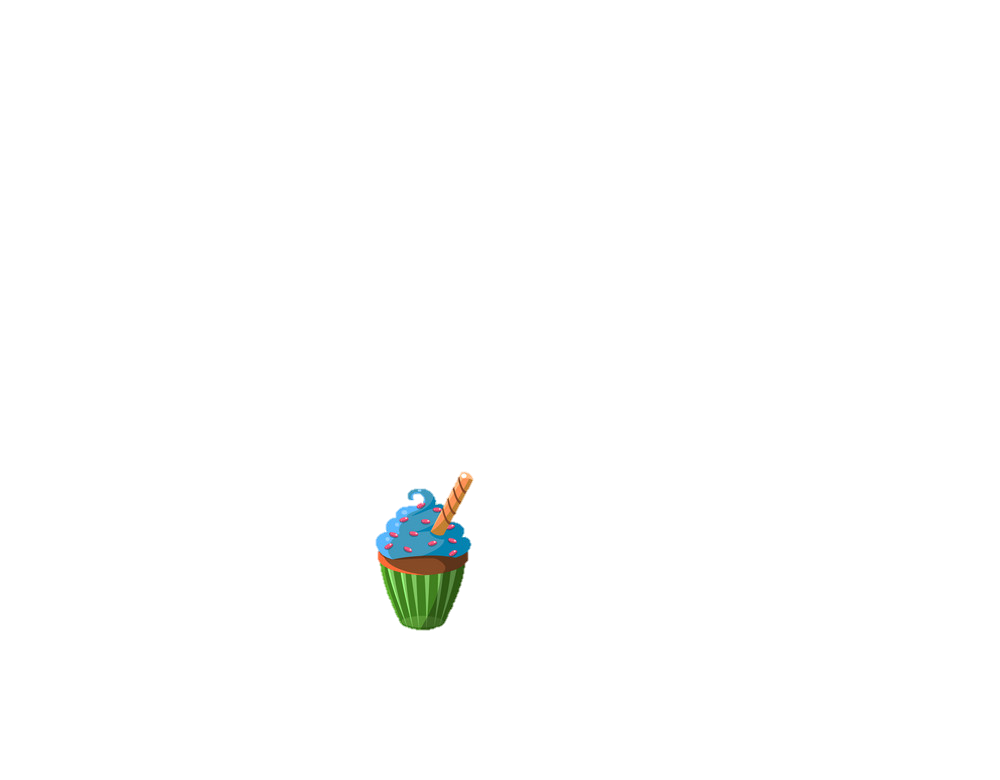 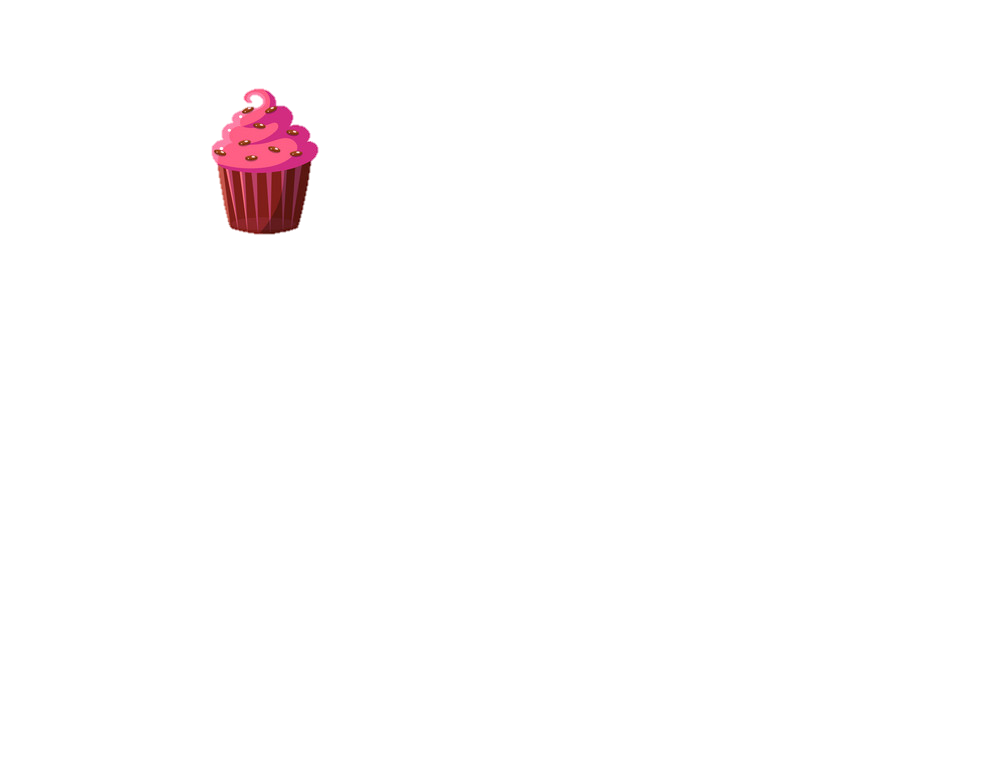 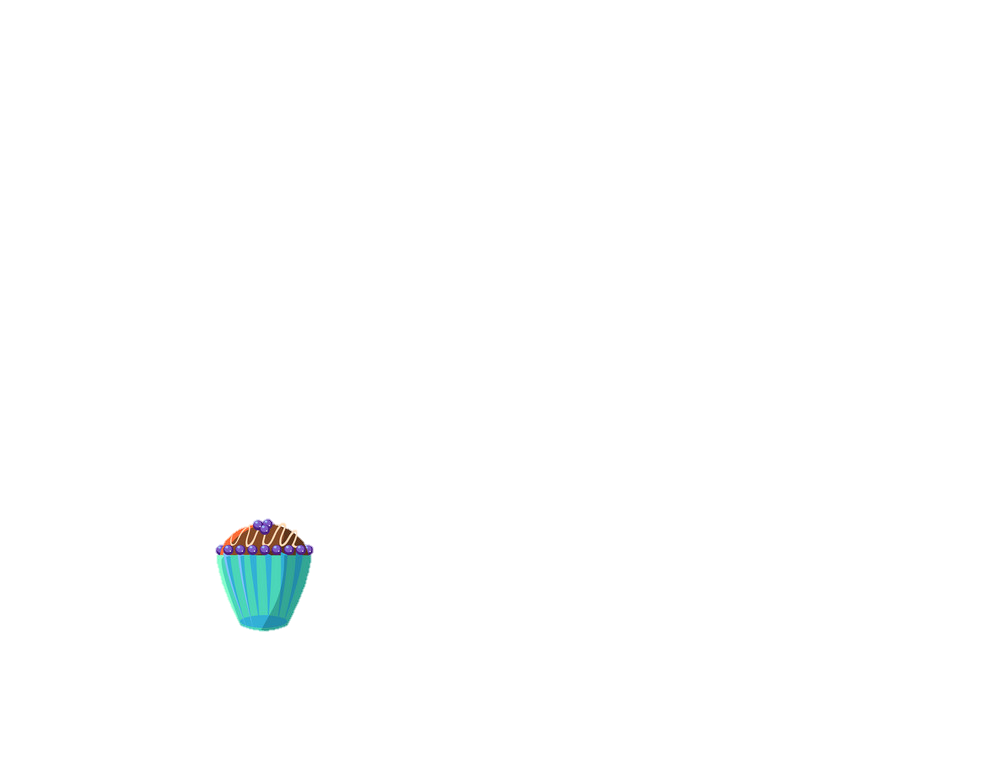 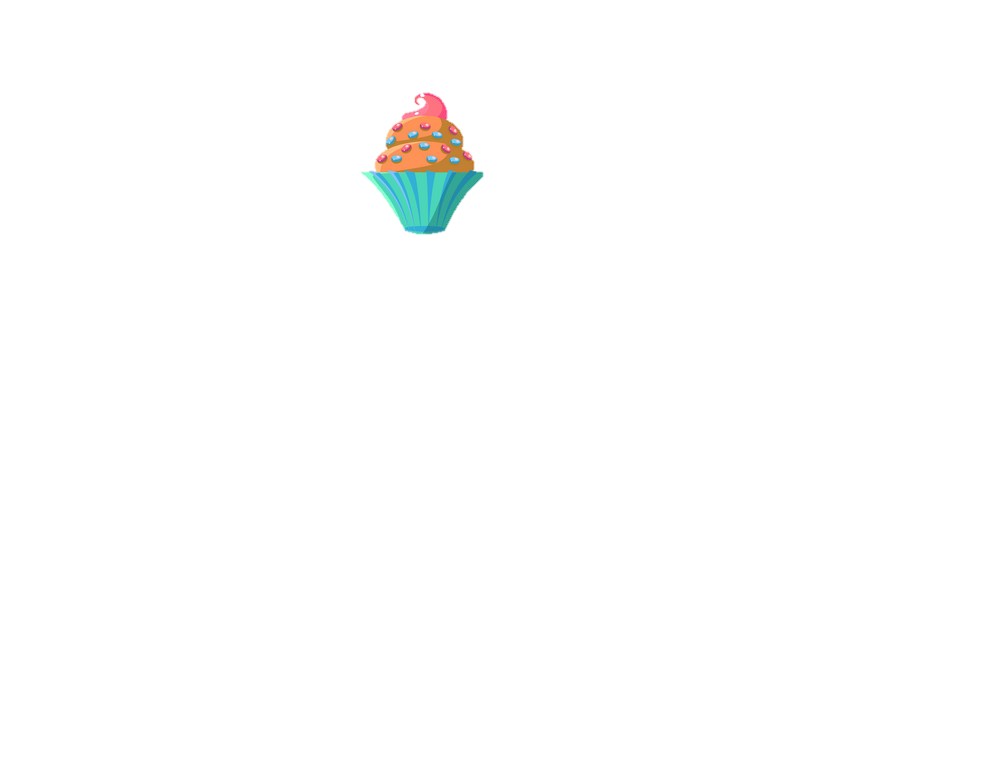 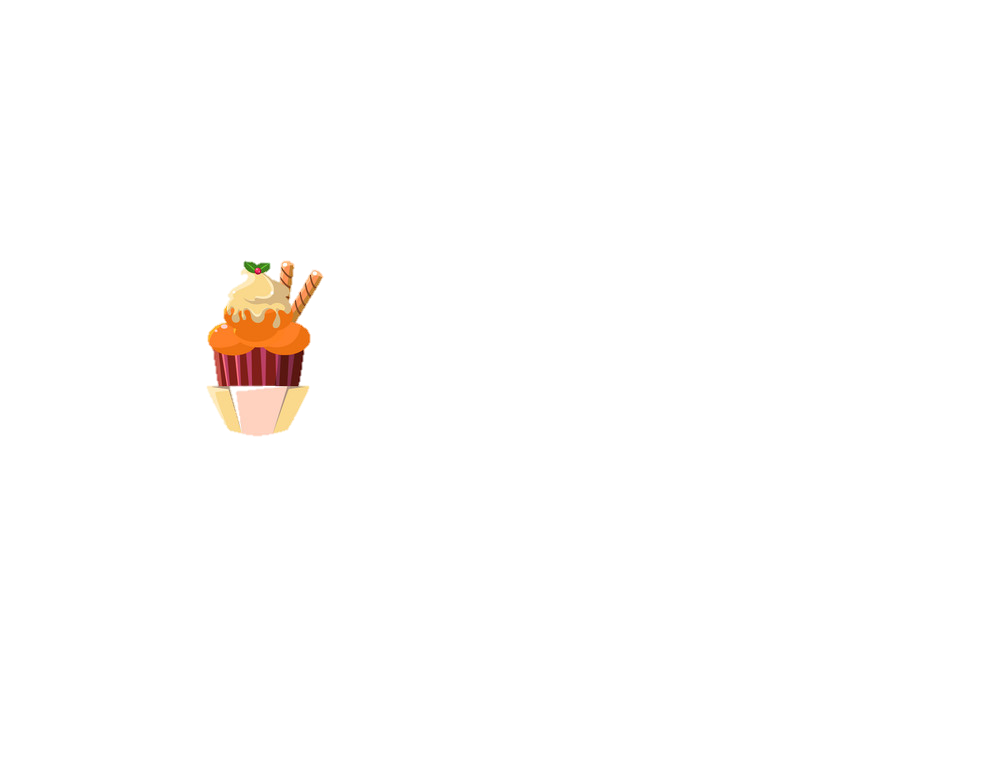 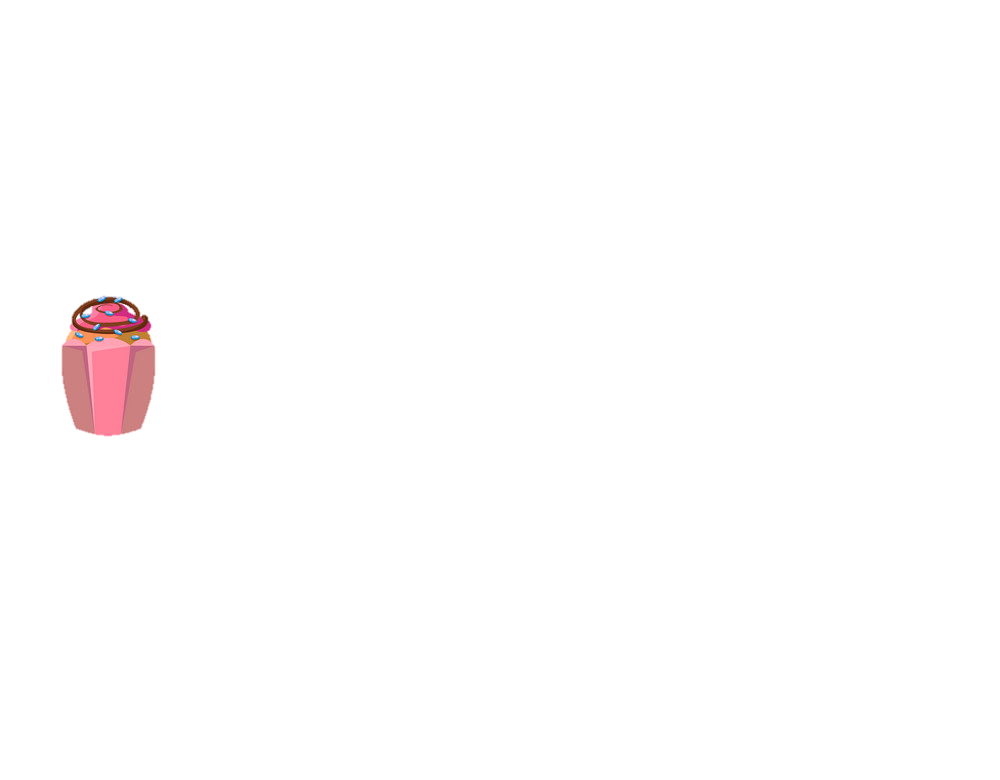 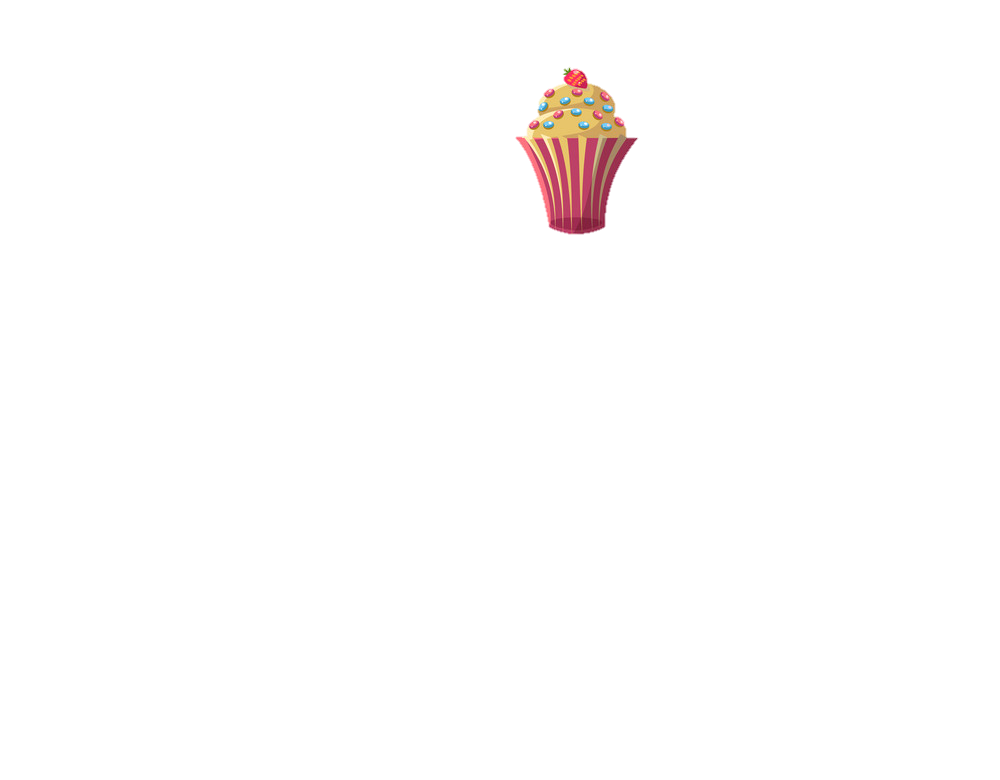 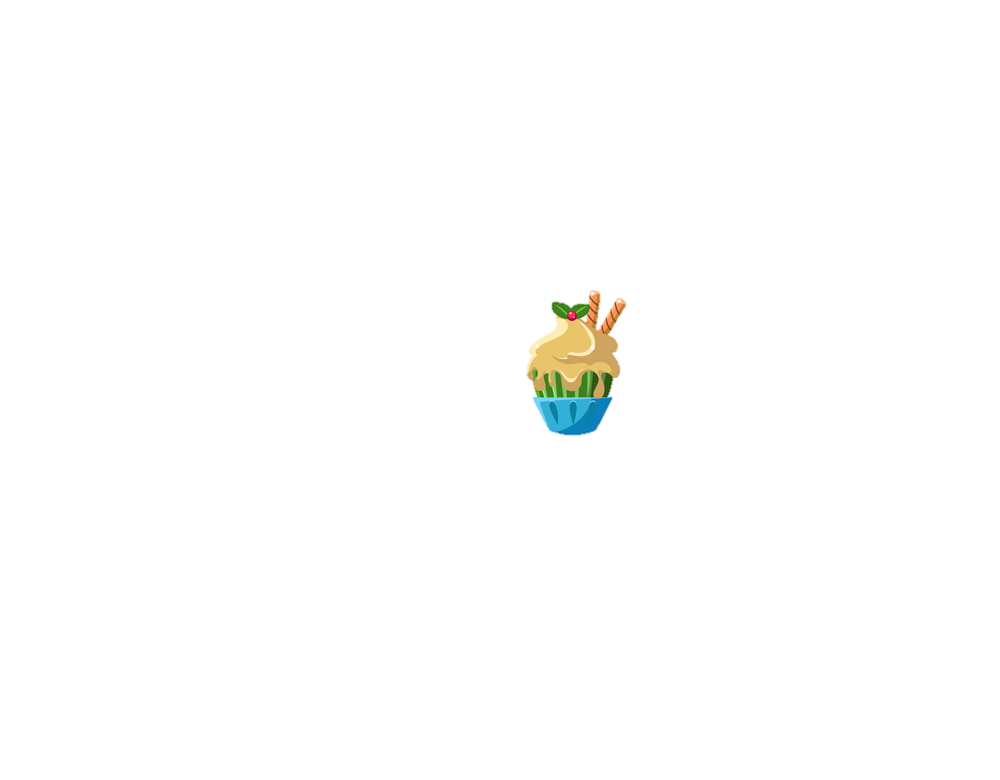 [Speaker Notes: Click ly kem  hiện nét; Click hình chữ nhật vàng nhạt  tên nét]
Đọc tên các nét cơ bản
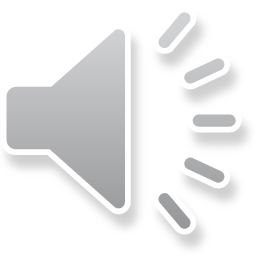 LÀM QUEN VỚI 
CÁC NÉT VIẾT CƠ BẢN, 
CÁC CHỮ SỐ VÀ DẤU THANH
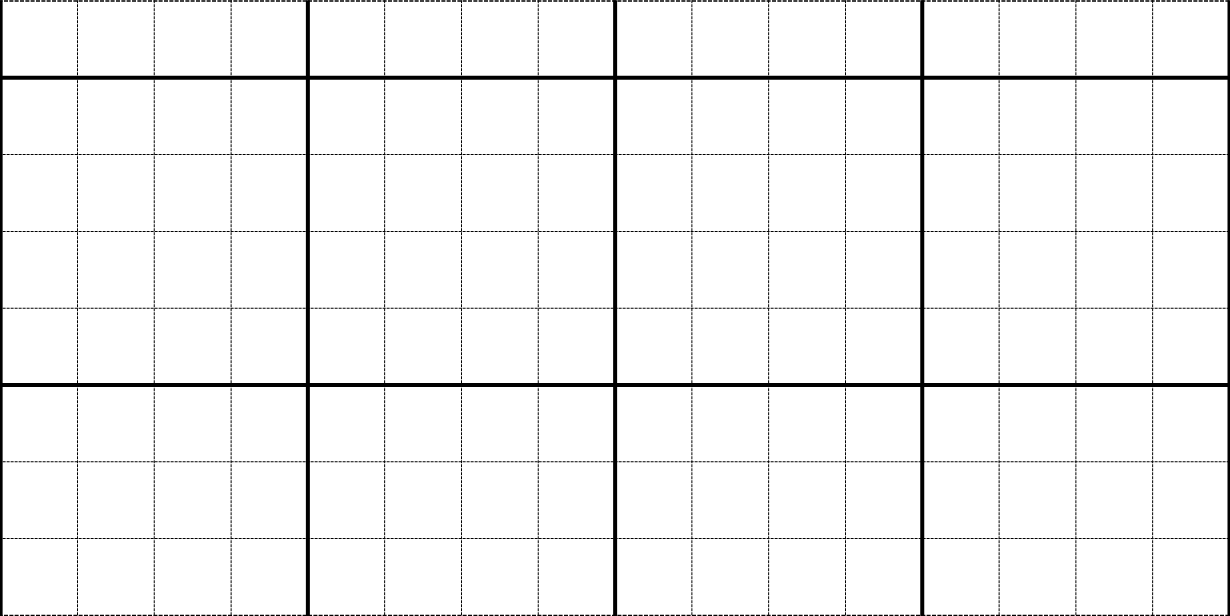 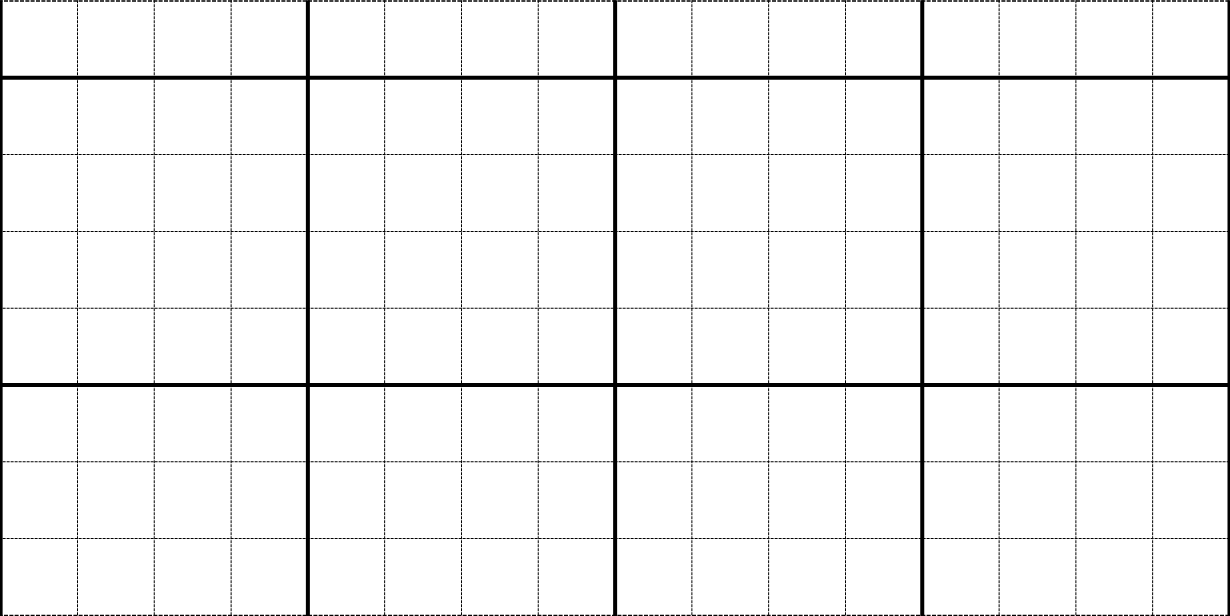 ˅
˄
Nét 
thắt trên
Nét 
thắt giữa
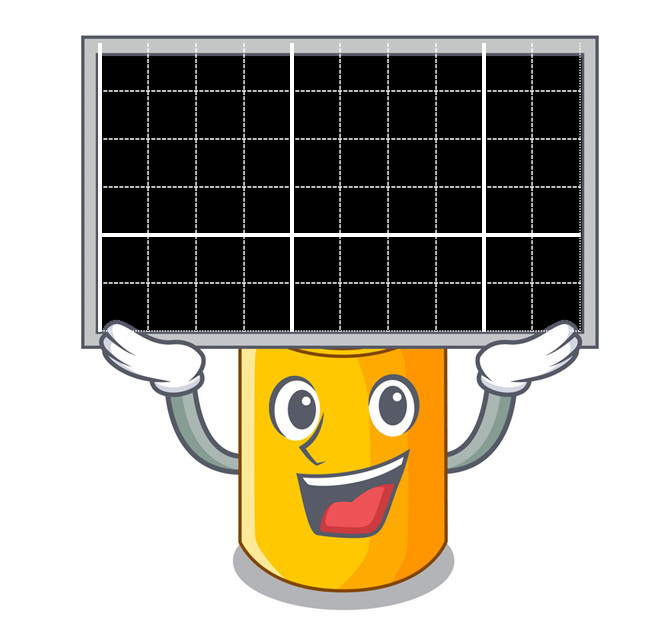 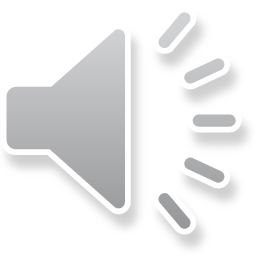 b) Nhận diện các chữ số
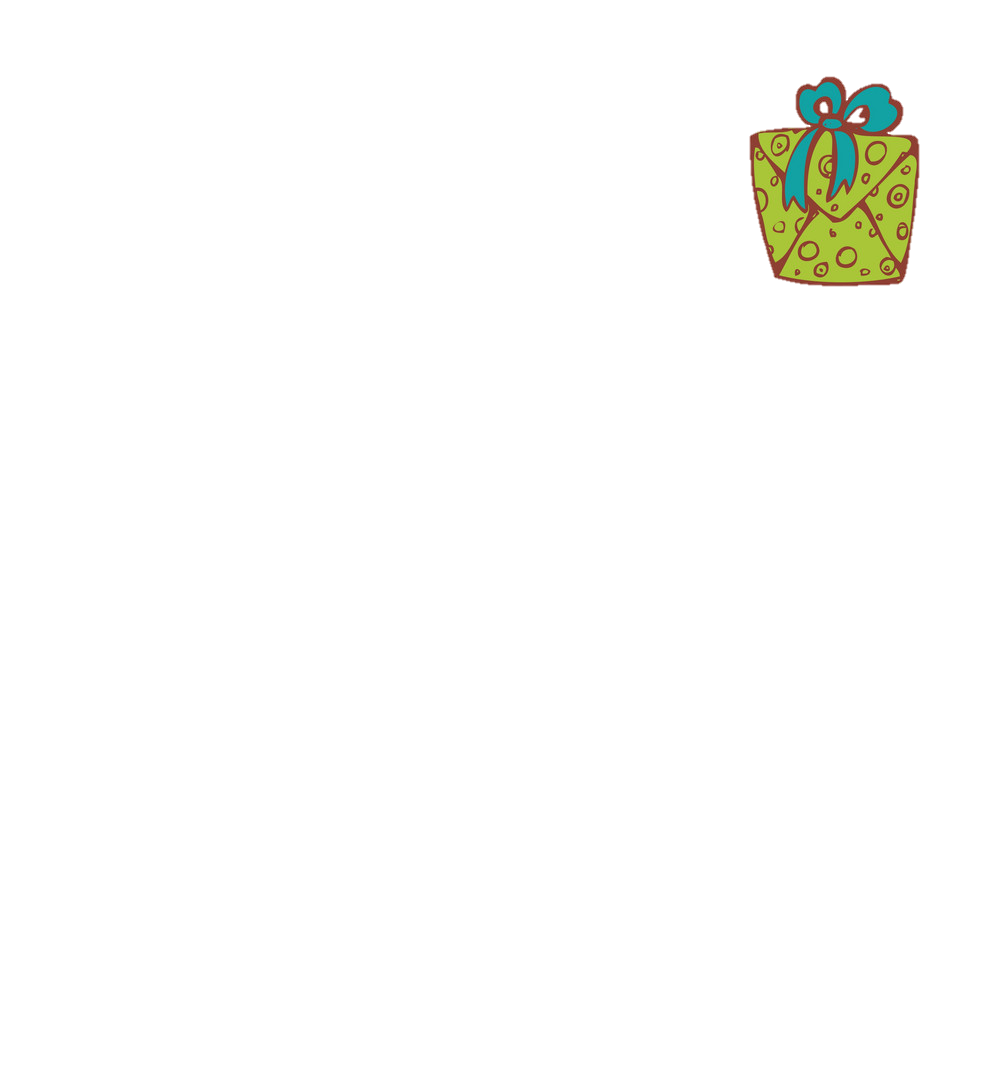 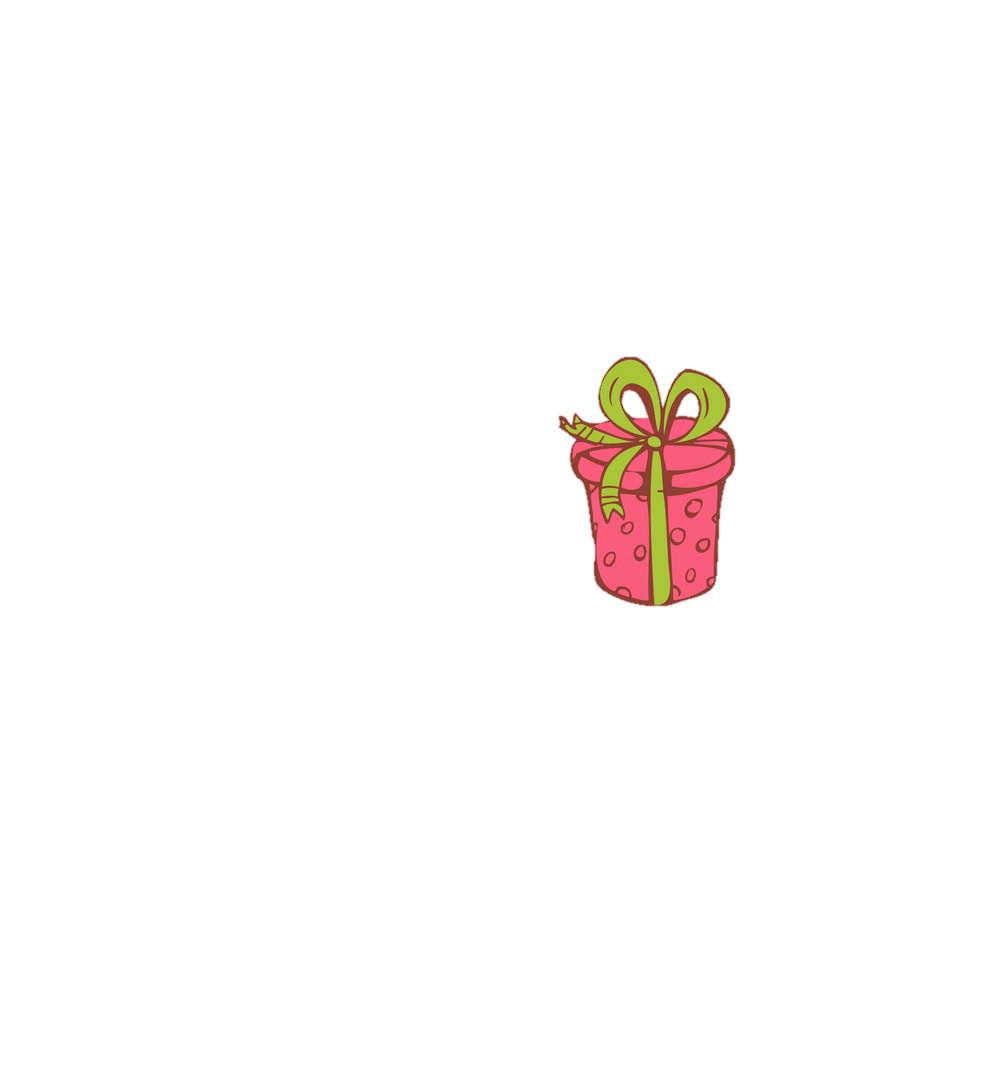 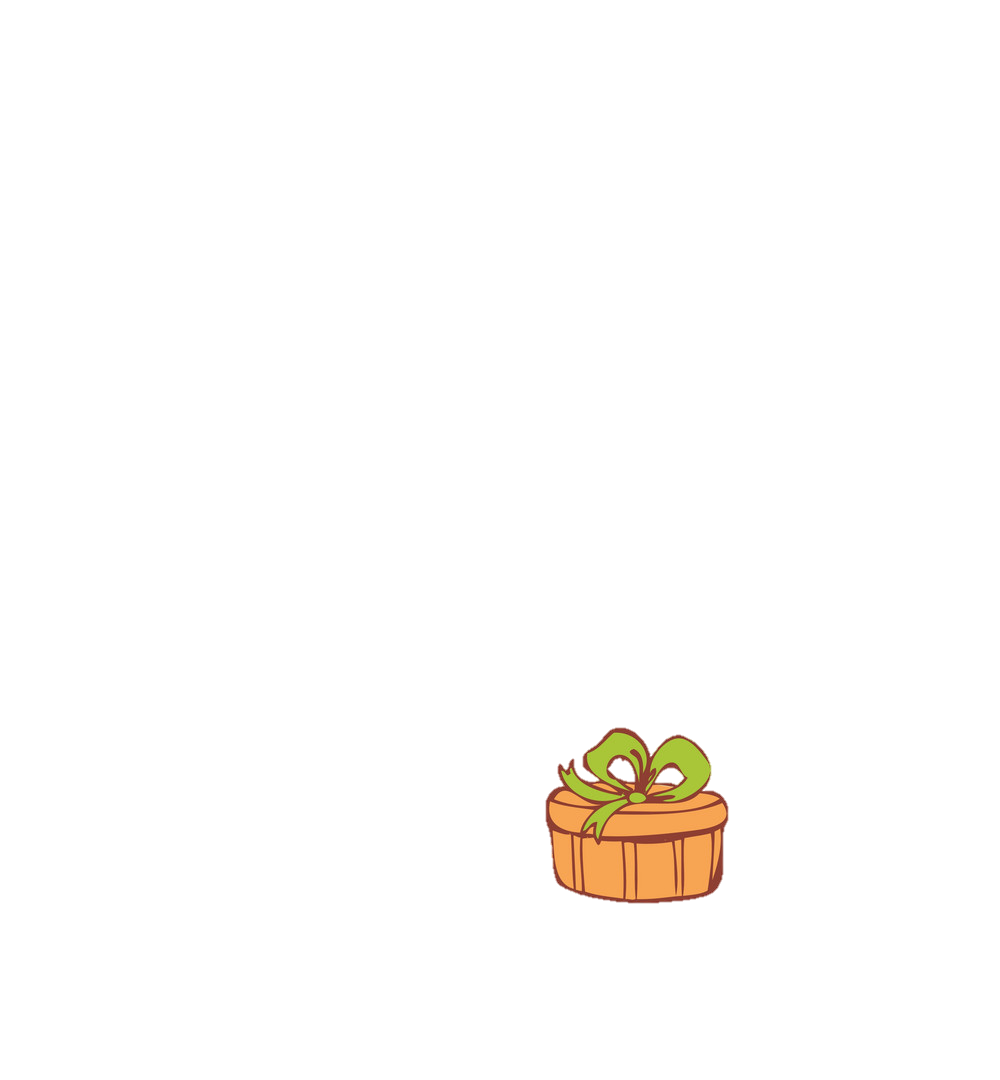 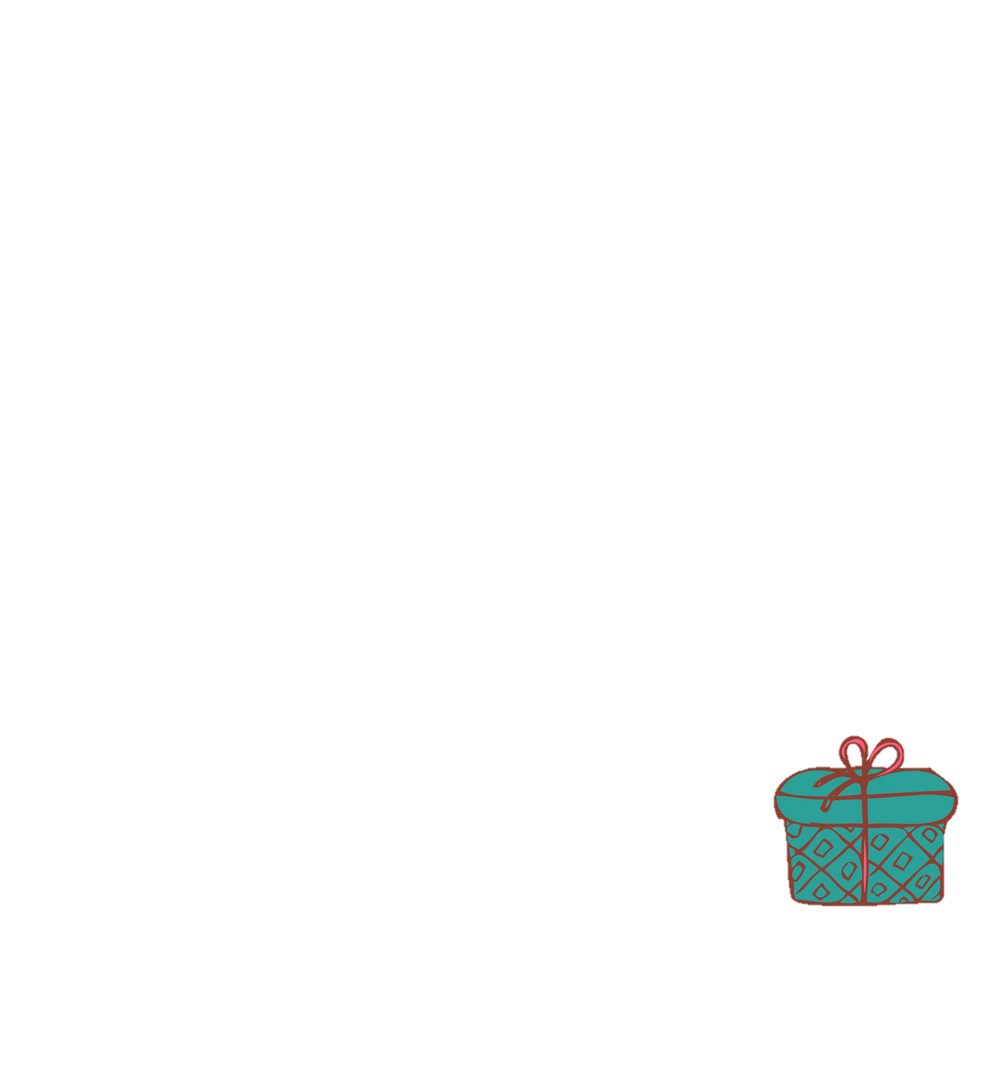 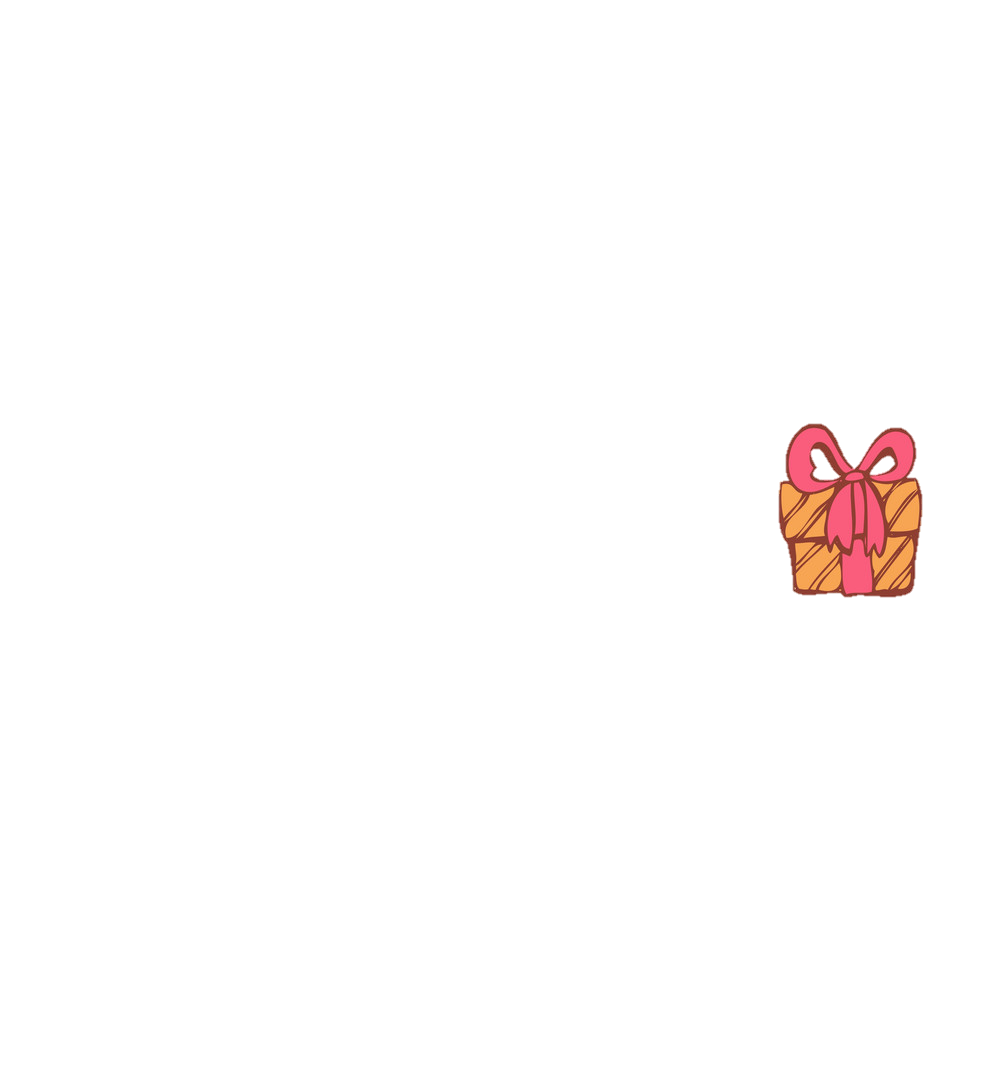 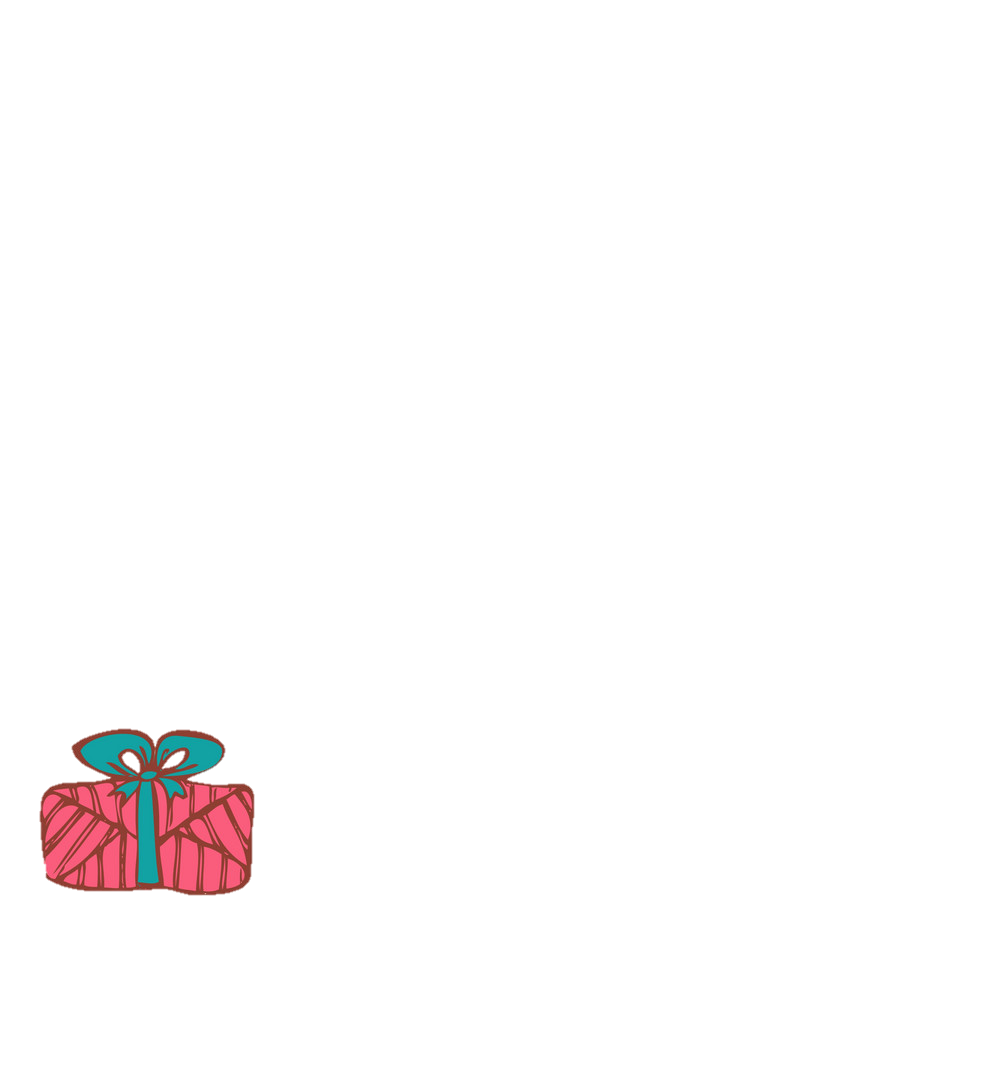 2
1
0
9
4
7
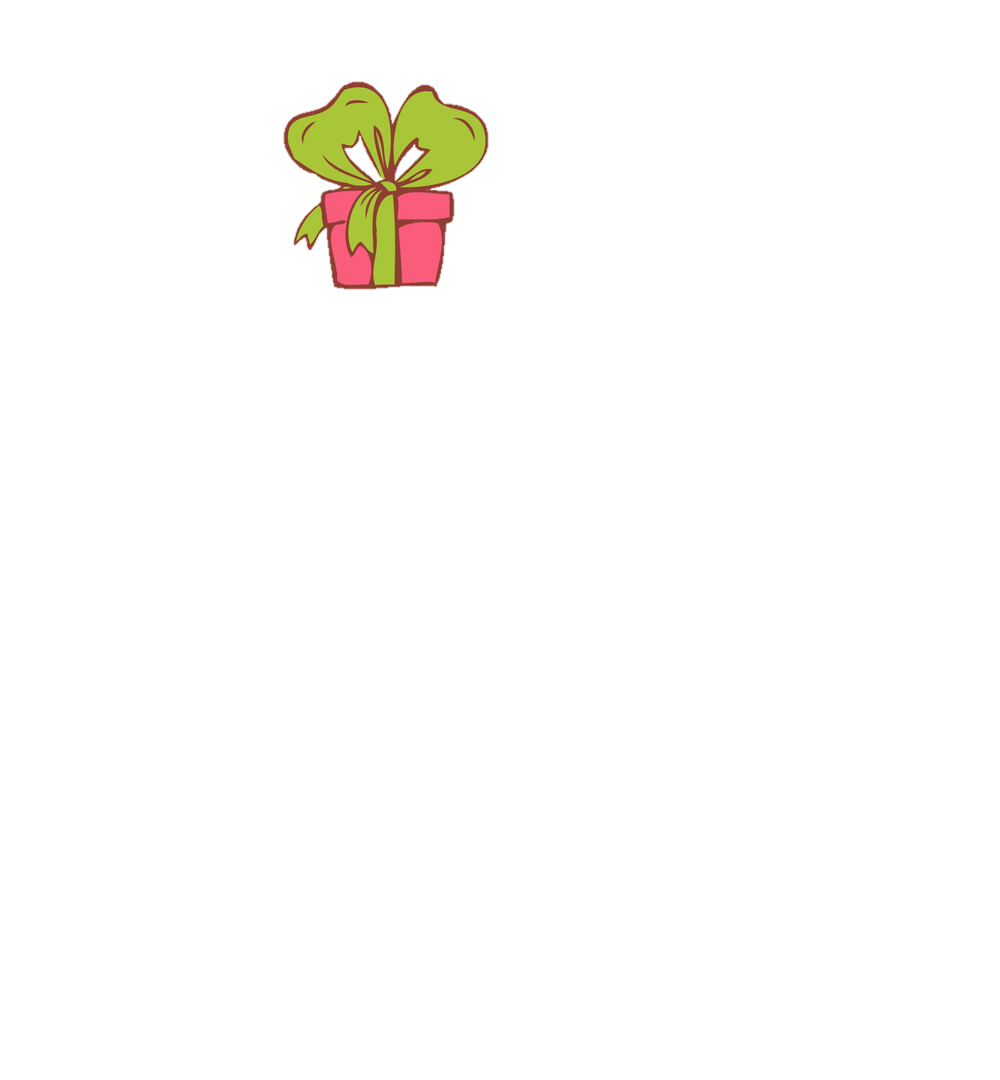 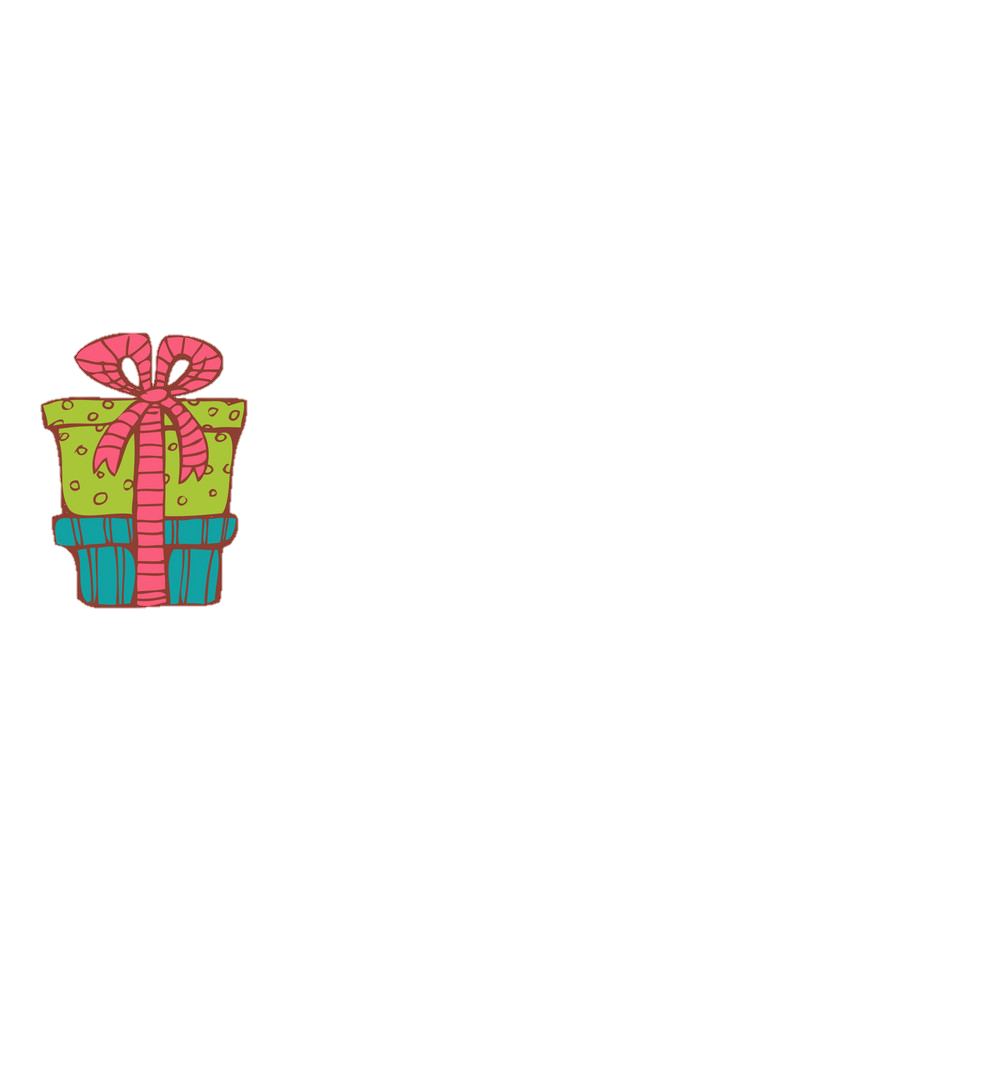 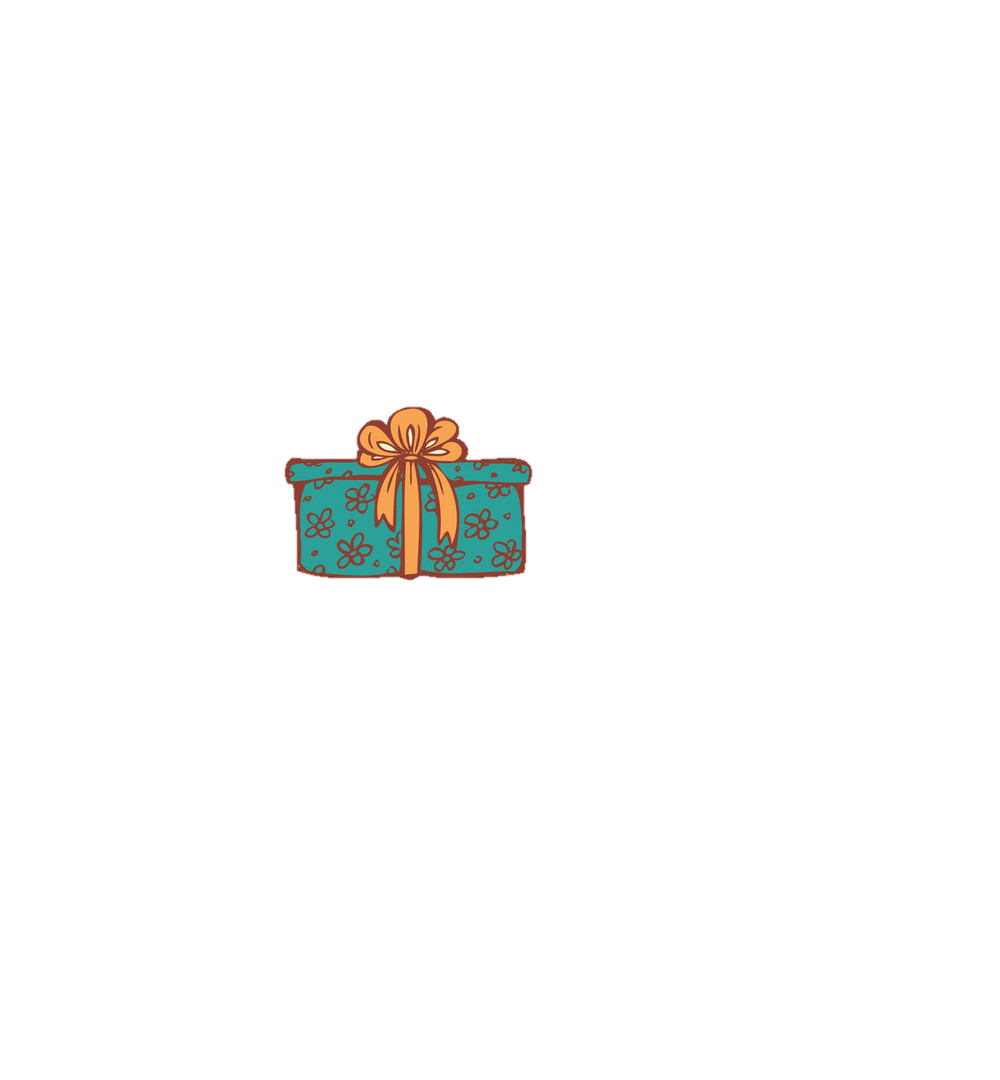 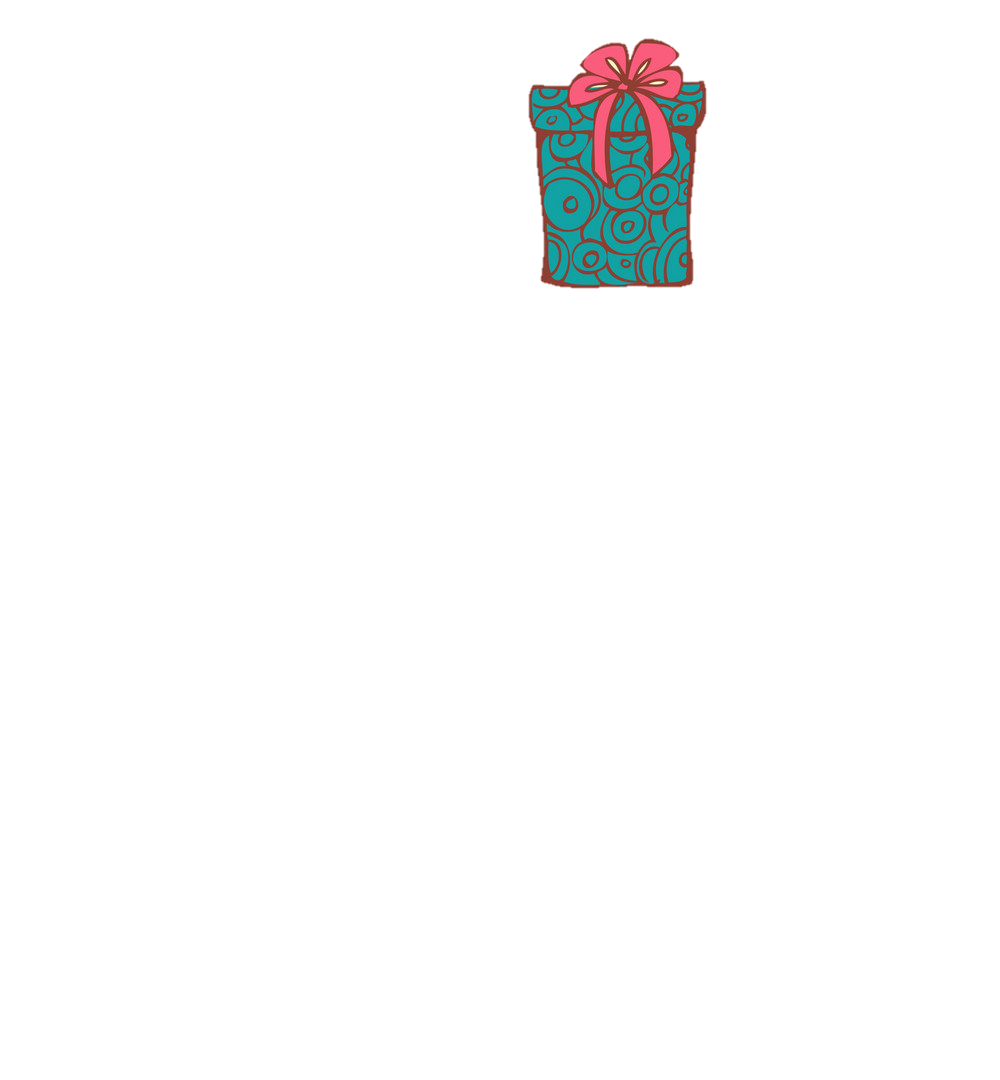 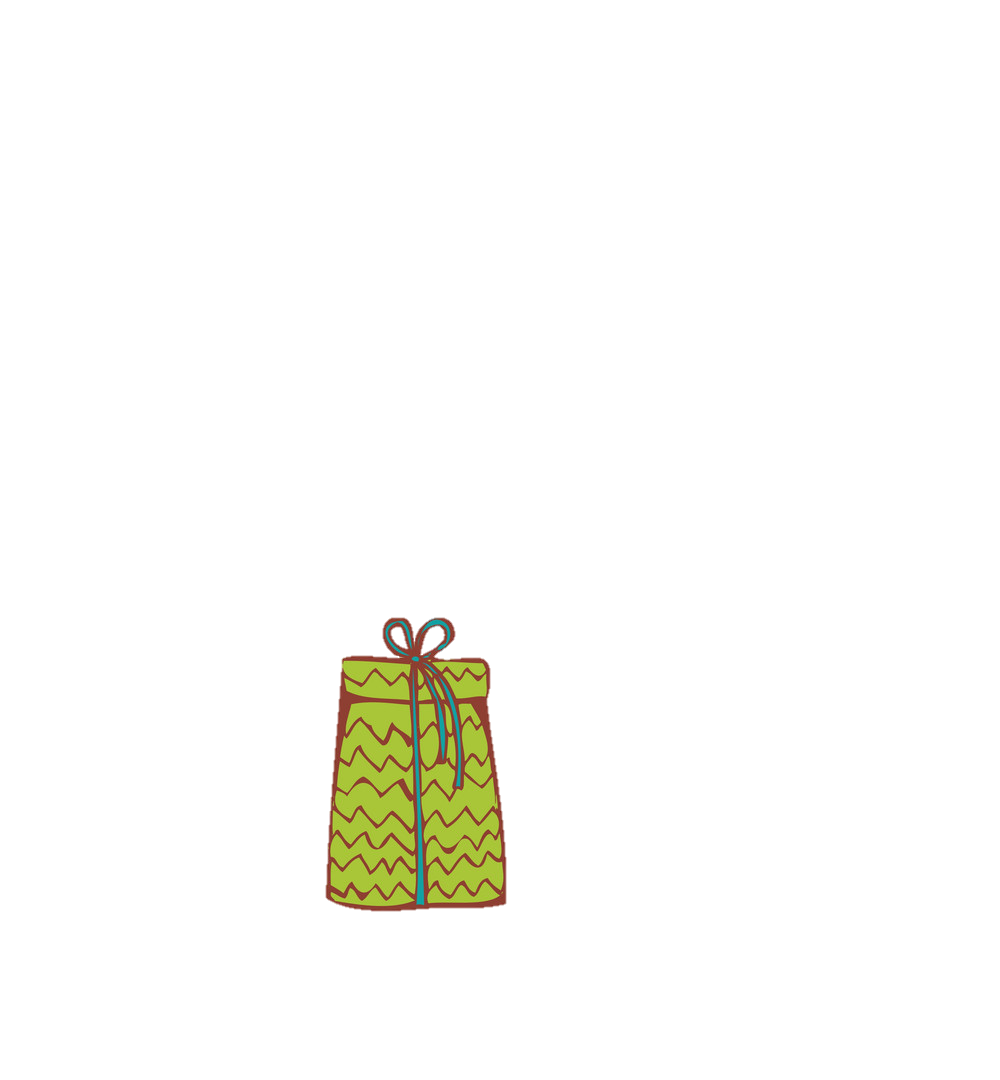 10
6
5
8
3
[Speaker Notes: Cho HS chọn hộp quà, Click vào rồi yêu cầu HS nói đó là số mấy]
b) Nhận diện các chữ số
0
1
2
3
4
5
6
7
8
9
10
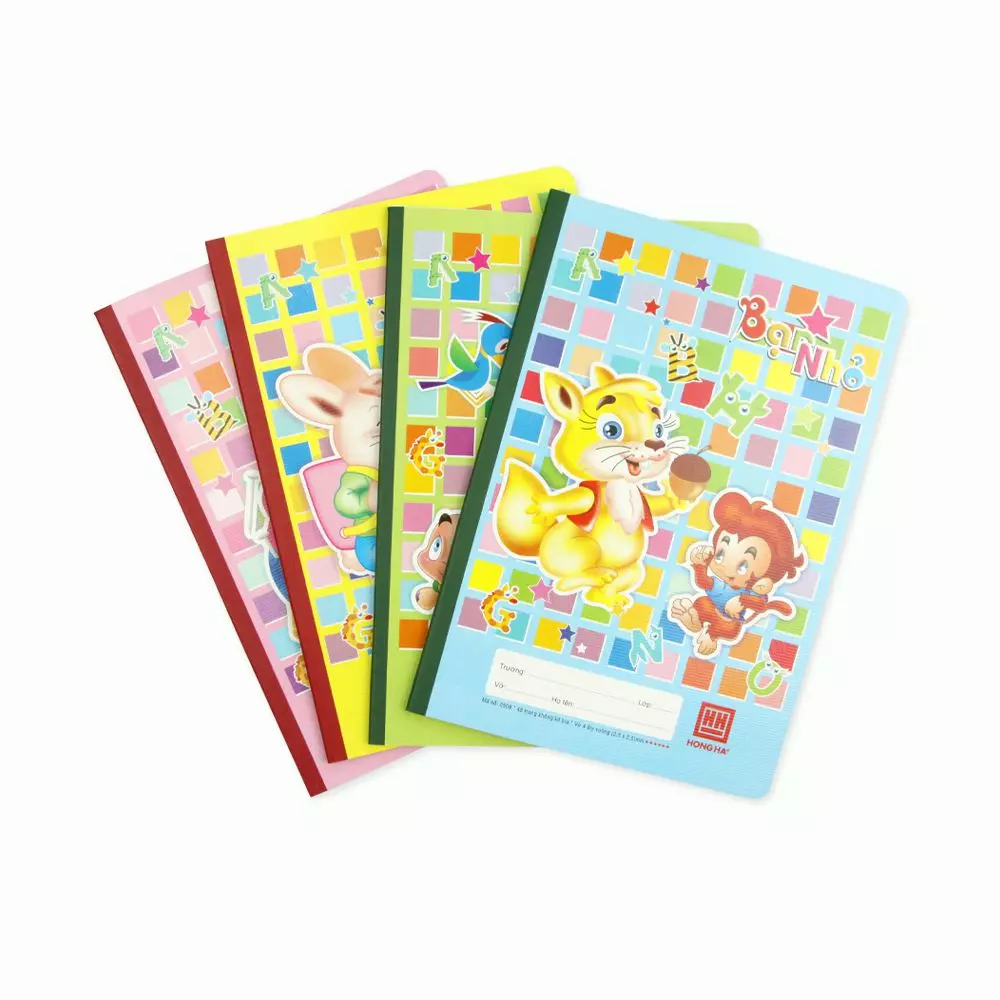 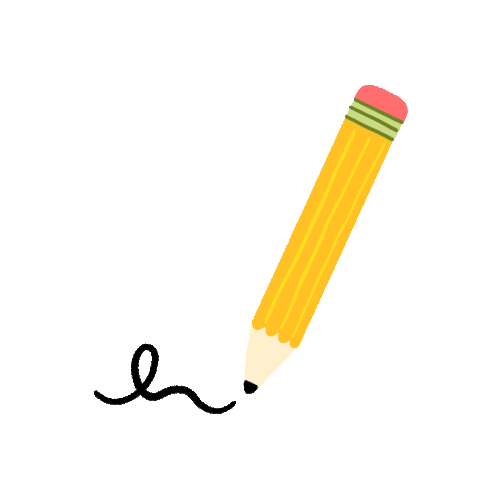 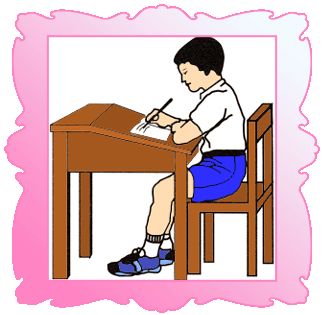 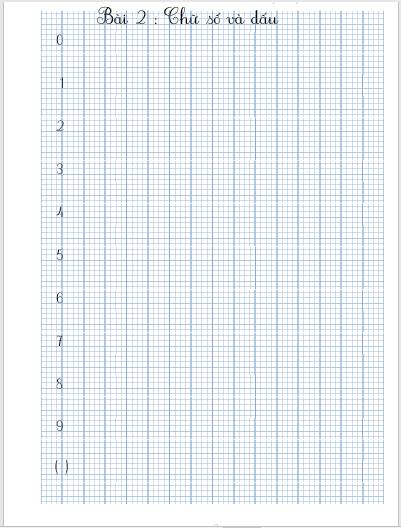 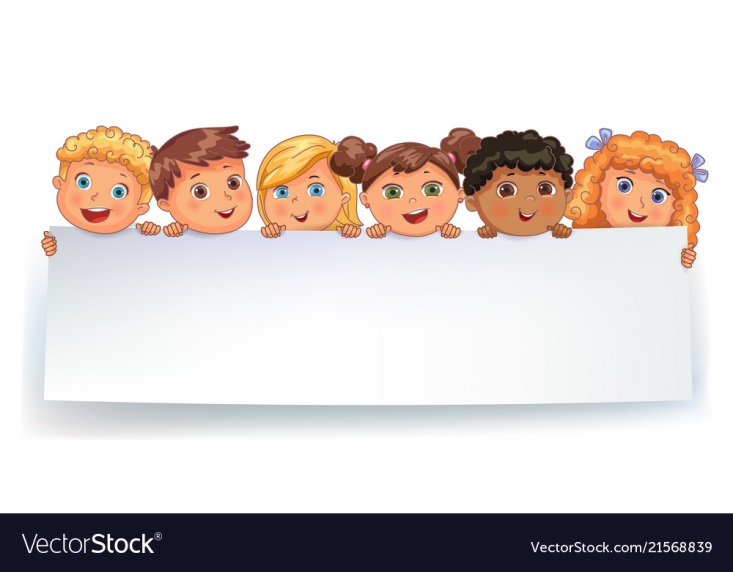 Thư giãn nào!
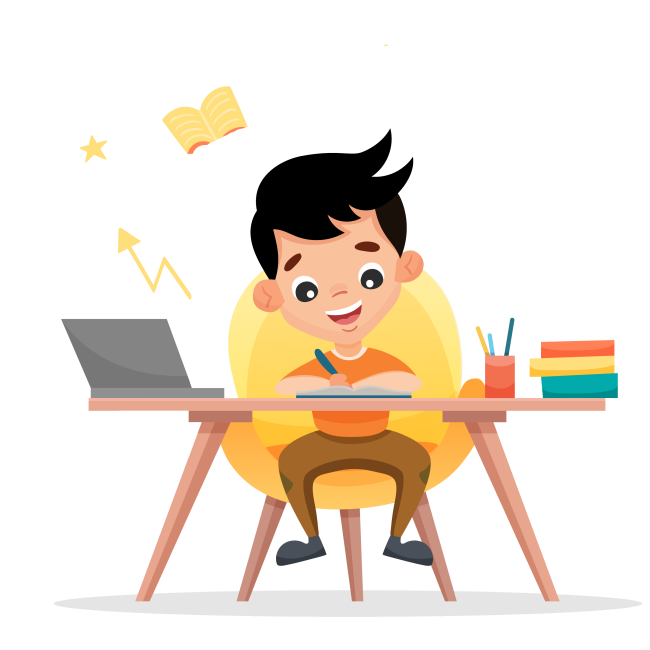 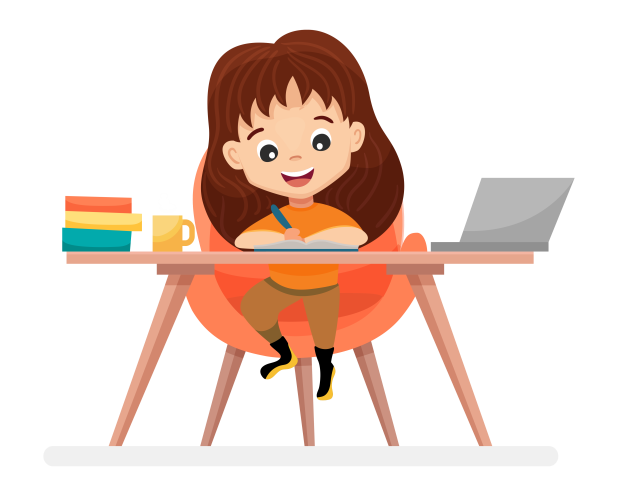 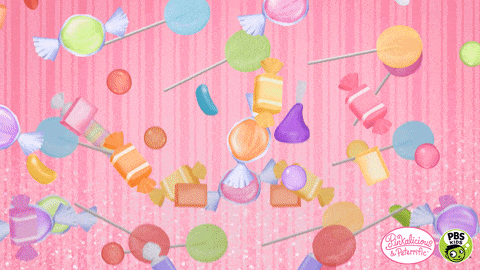 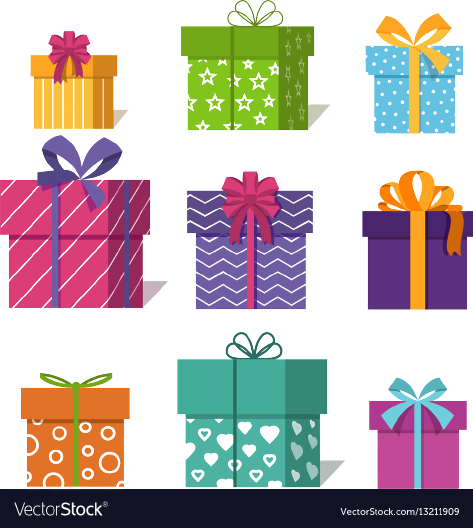 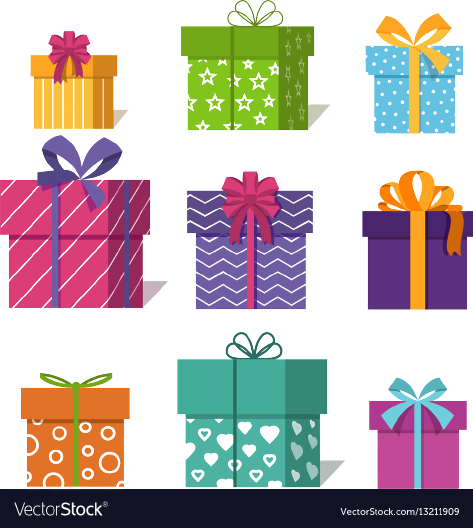 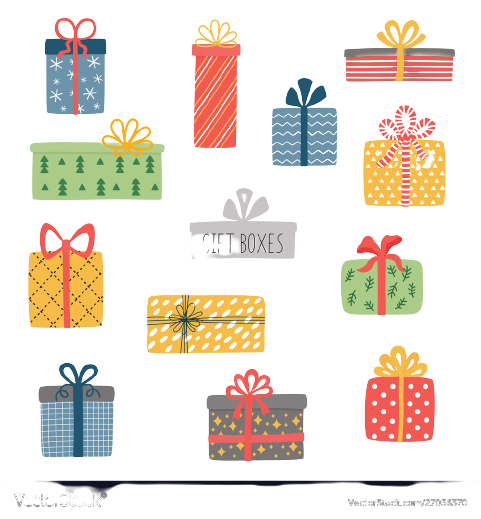 a
ă
â
b
c
d
đ
e
ê
g
h
i
k
l
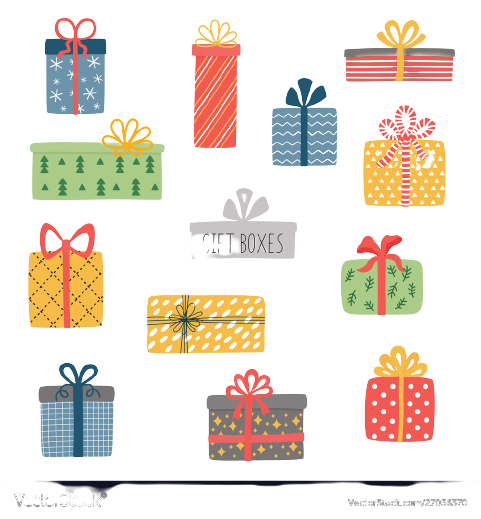 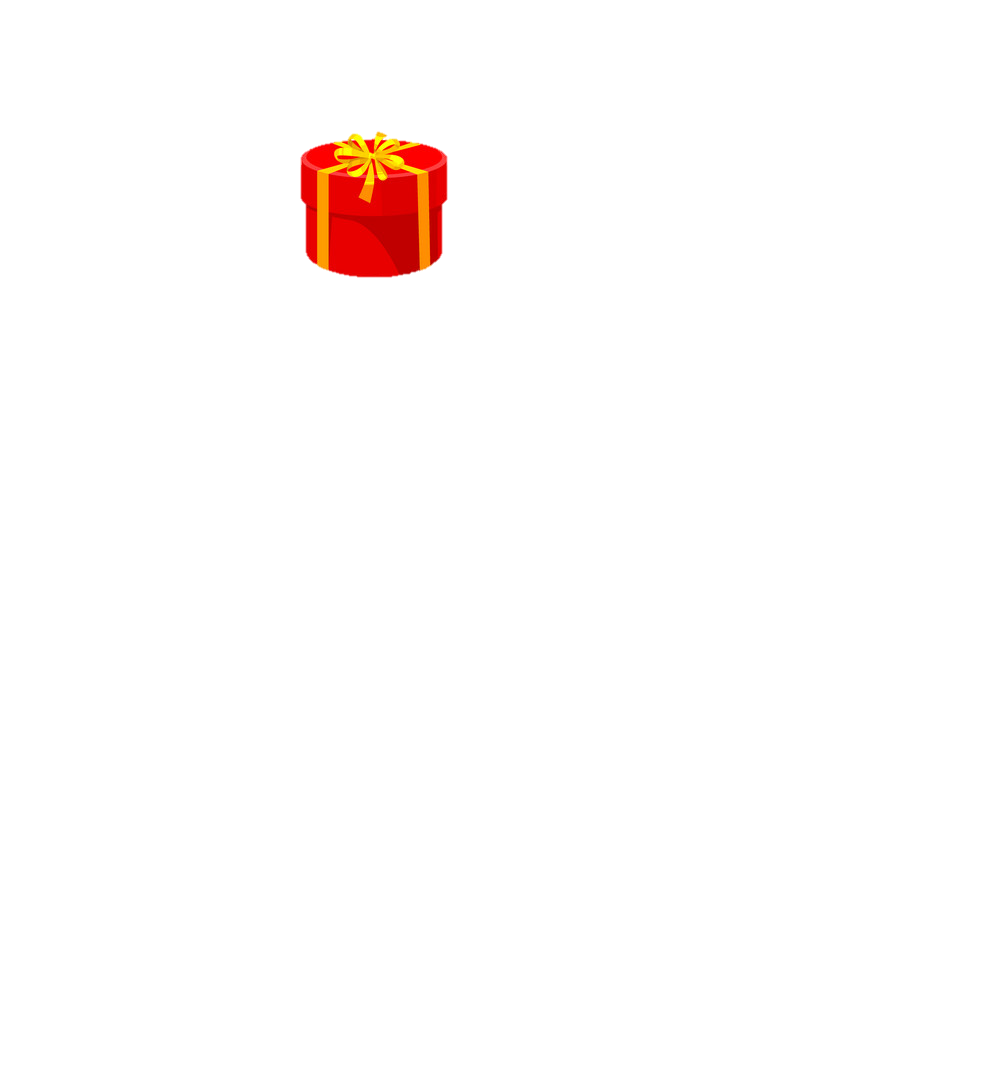 m
n
o
ô
ơ
p
q
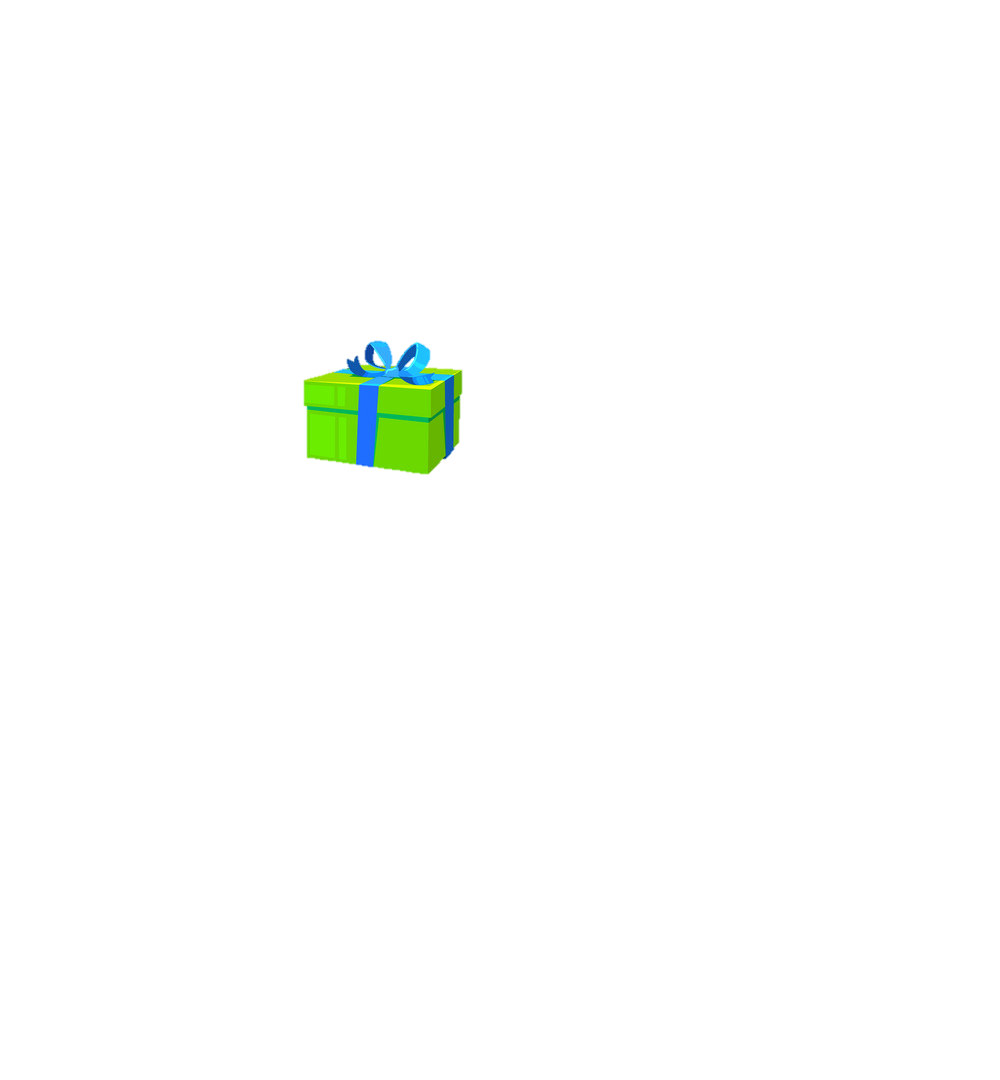 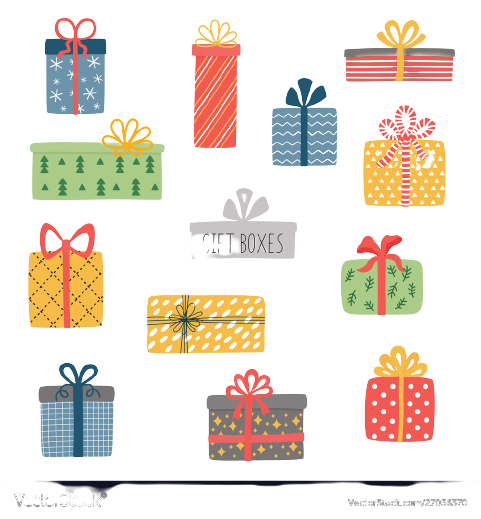 r
s
t
u
ư
v
x
y
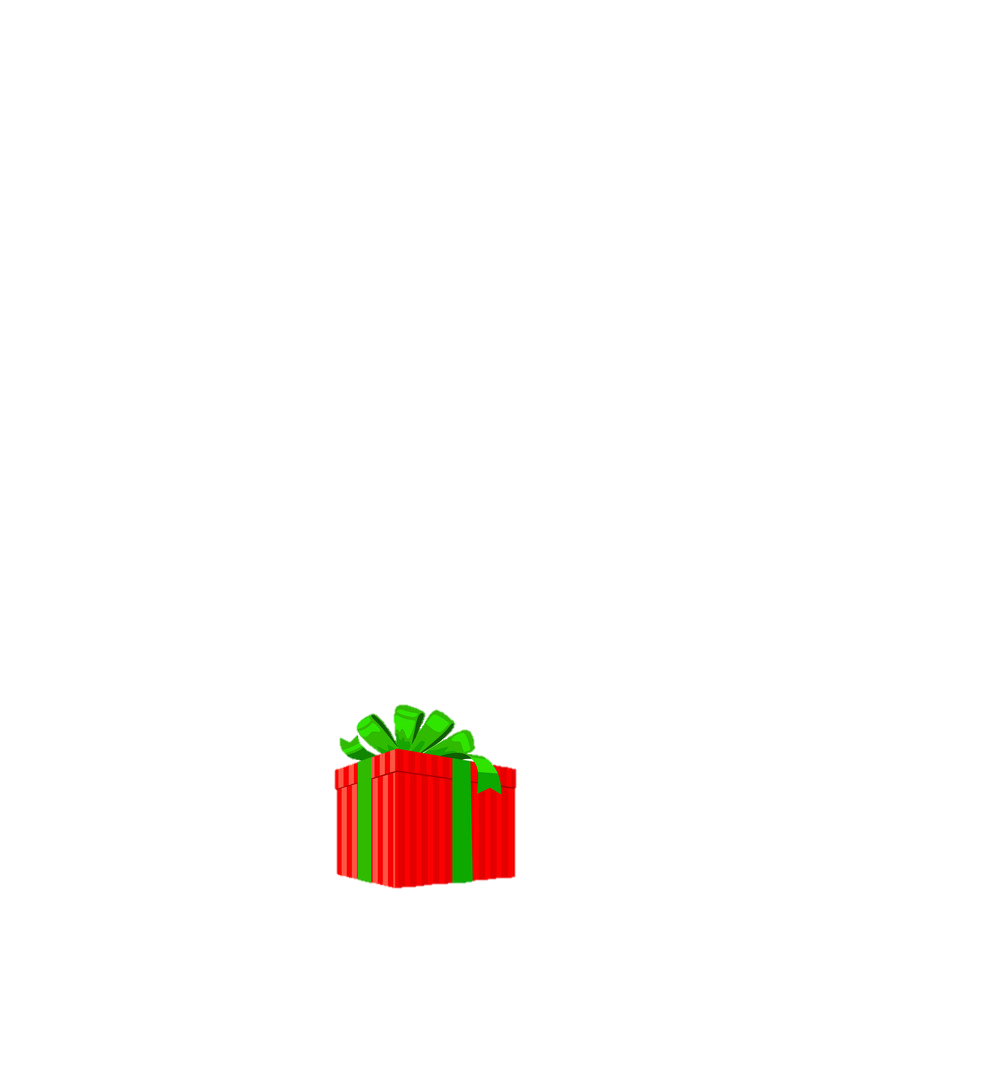 [Speaker Notes: GV cho HS chọn hộp quà. GV click chuột và yêu cầu HS nêu tên các chữ cái.]
a
ă
â
b
c
d
đ
e
ê
g
h
i
k
l
m
n
o
ô
ơ
p
q
r
s
t
u
ư
v
x
y
c) Nhận diện các dấu thanh
́
̉
̀
(dấu huyền)
(dấu sắc)
.
(dấu hỏi)
͂
(dấu ngã)
(dấu nặng)
c) Nhận diện các dấu thanh
bố
cà
kệ
đỡ
lê
bé
cổ
[Speaker Notes: Cho HS chọn hộp quà, Click vào rồi yêu cầu HS nói đó là số mấy]
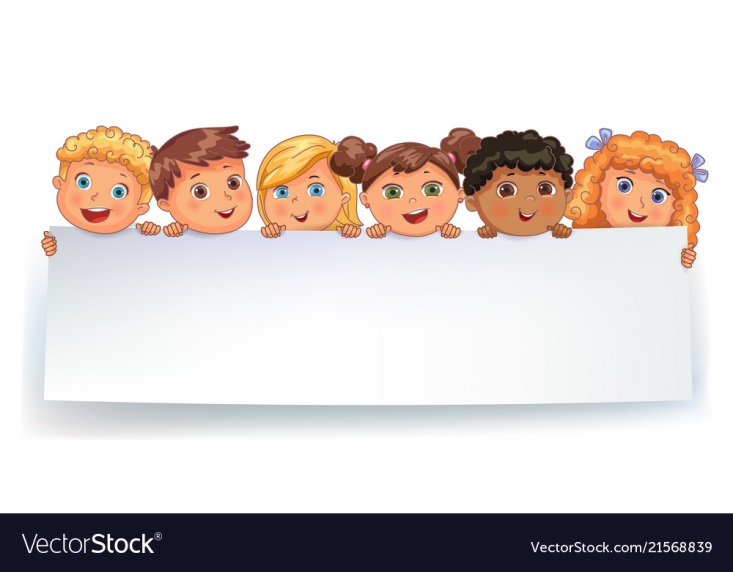 Củng cố
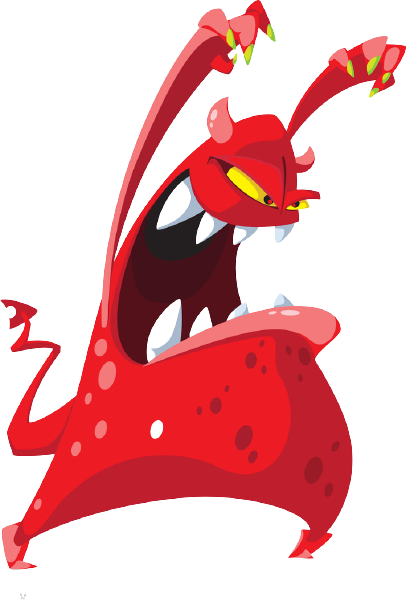 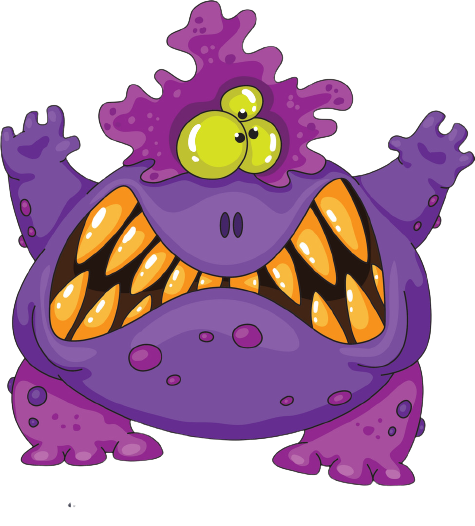 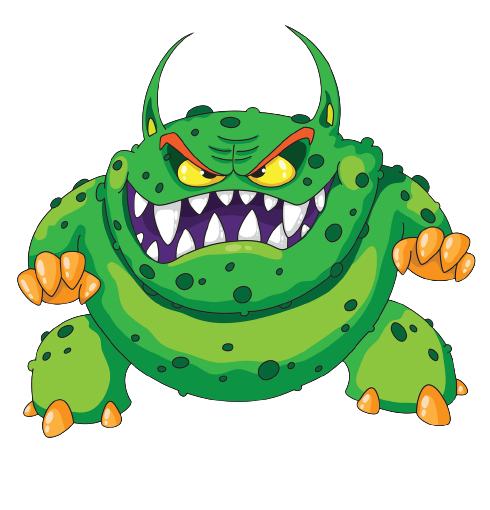 Đi đến bài học
[Speaker Notes: Click vào quái vật để đi đên câu hỏi. Tại câu hỏi, click vào quái vật ở góc để quay về.]
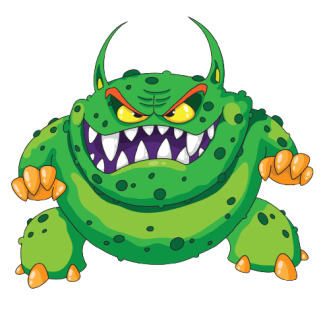 m
[Speaker Notes: Yêu cầu HS đọc chữ cái]
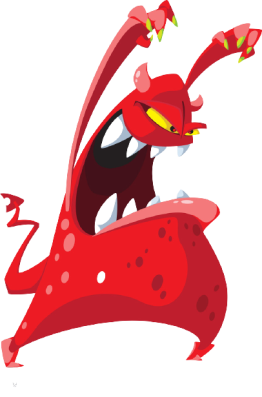 8
[Speaker Notes: Yêu cầu HS đọc số]
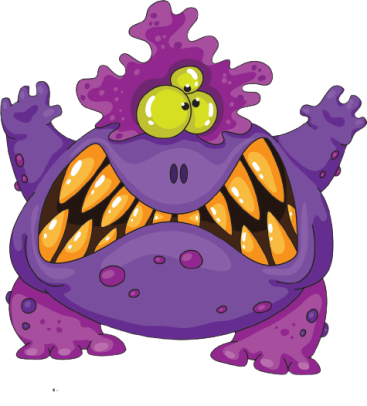 kẽ
[Speaker Notes: Yêu cầu HS nêu dấu thanh có trong tiếng kẽ]
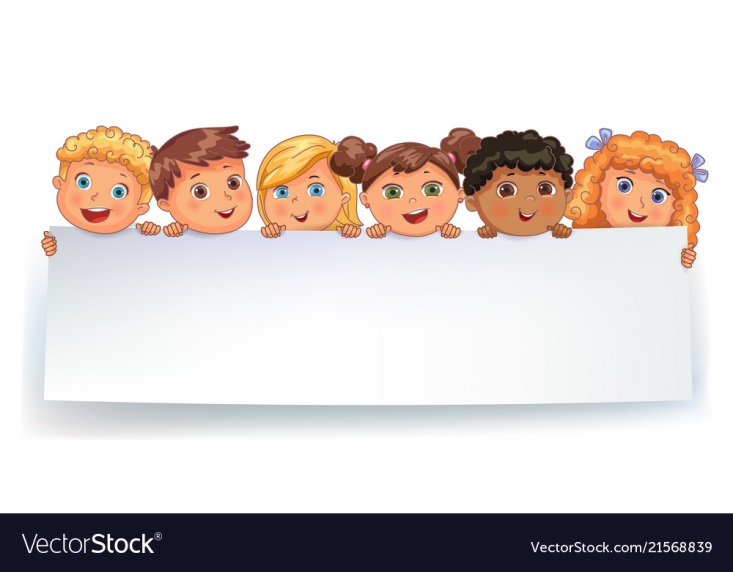 Dặn dò
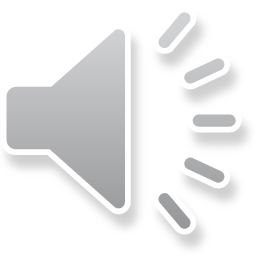 Hẹn gặp lại các con 
trong những tiết học tiếp theo